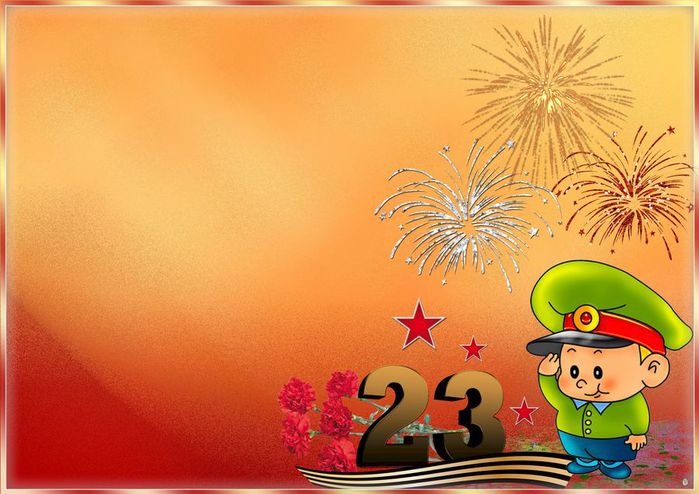 Муниципальное бюджетное дошкольное образовательное учреждение
детский сад №11 г. Вязьмы, Смоленской области
 
 
 

 
Проект
«23 февраля - День защитника Отечества»
СРЕДНЯЯ ГРУППА
 




Разработали воспитатели:
Байкова Е.В
Петрова О.С.
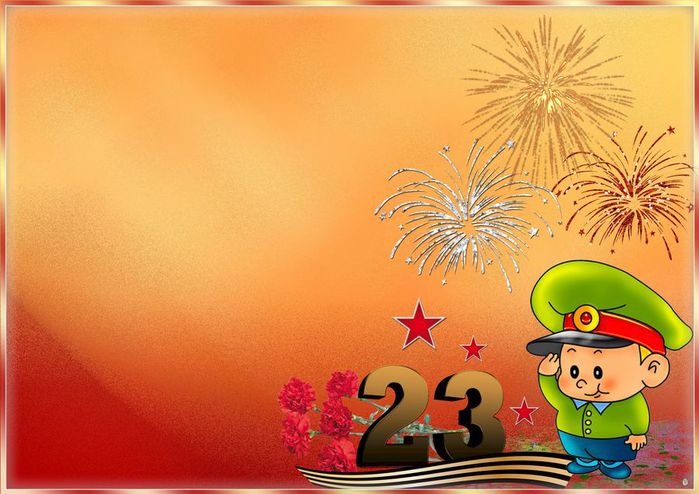 Актуальность: 
Нравственно-патриотическое воспитания детей дошкольного возраста является одной из первостепенных задач для современного общества. Исторически сложилось так, что любовь к Родине, патриотизм во все времена в Российском государстве были чертой национального характера. Отсутствие патриотического воспитания одна из проблем в большинстве современных семей. Проект является отличной возможностью воспитать чувство гордости за свой народ, за армию, Родину. А также вызвать желание быть похожими на смелых и отважных воинов своей страны. Не менее важным условием нравственно-патриотического воспитания детей является тесная взаимосвязь по данному вопросу с родителями. Взаимодействие с родителями способствует бережному отношению к традициям, сохранению семейных связей. Чтобы обеспечить более эффективное и продуктивное взаимодействие педагогов, детей и родителей в решении поднятой проблемы, расширении знаний детей об армии, о функции защитников, о роли мужчины в обществе, в семье, нами был разработан  этот краткосрочный проект.
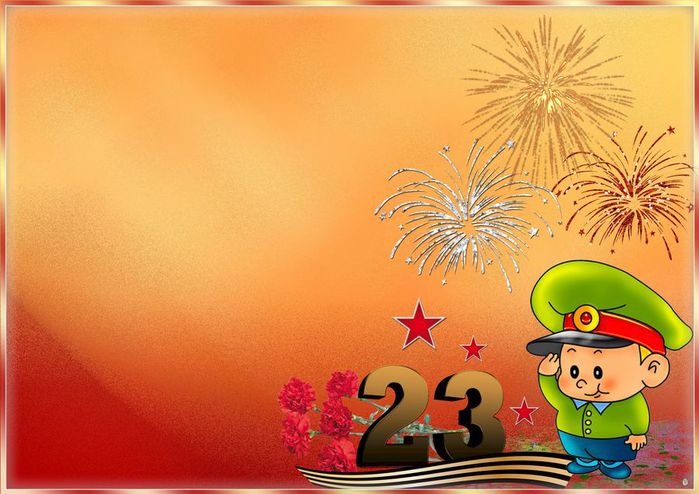 Цель проекта : 
	Создание условий для формирования у детей чувства уважения к защитникам Отечества, сплочения семьи, поднятия авторитета отца в глазах детей, нормализации и гармонизации детско-родительских отношений; укрепления эмоционального контакта между папами и детьми в совместной деятельности.
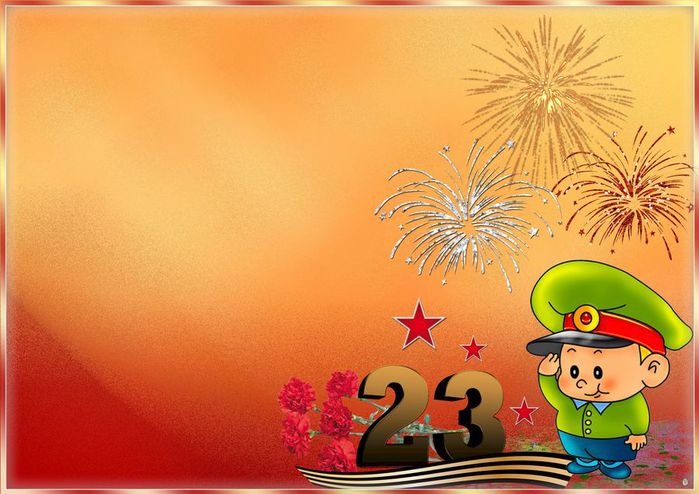 Задачи проекта. 
Образовательные:
- дать детям доступное их пониманию представление о государственном празднике День защитника Отечества;- продолжать расширять знания детей о Российской армии, различных родах войск. 		Развивающие:
- развивать чувство сопричастности к народным торжествам; формировать основы праздничной культуры в семьях воспитанников;- актуализировать образ отца как защитника Отечества;		Воспитательные:- воспитывать детей в духе патриотизма и любви к Родине, армии, воинам – защитникам Отечества;- расширять гендерные представления детей, формировать у мальчиков стремление быть сильными, смелыми, стать защитниками Родины,- воспитывать в мальчиках мужские качества, чувство ответственности за семью, за Родину;
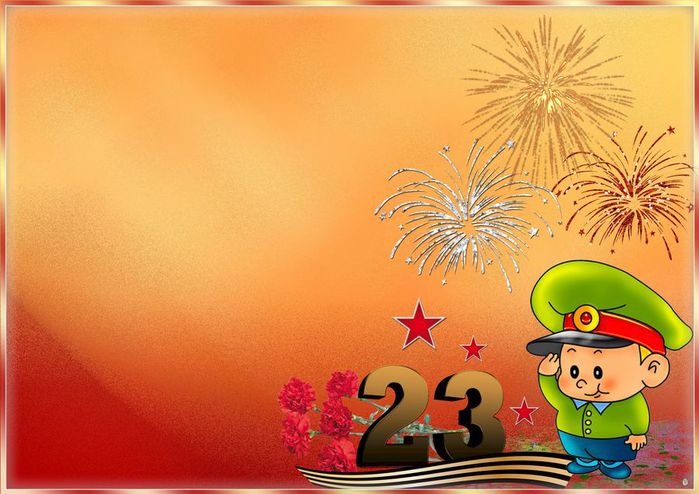 Предполагаемый результат: 
		Для детей: 
Имеют представление о празднике «23 февраля». 
Проявляют интерес и уважение к армии, к защитникам Отечества.  
Стремление к совершенствованию своих физических качеств, к укреплению здоровья.
Воспитать у мальчиков желание в будущем стать защитником Отечества.

	      Для педагогов: 
Самореализация, повышение творческого потенциала;
накопление практических навыков проектной деятельности.
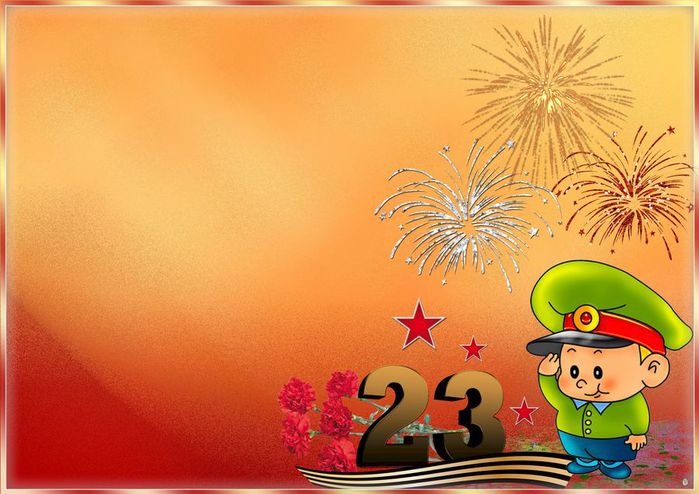 Предполагаемый результат:
  		 Для родителей:

повышение уровня информированности родителей о деятельности ДОУ; 
укрепление заинтересованности родителей в сотрудничестве с ДОУ; 
Привлечение родителей к проектной деятельности, к активной форме совместной деятельности с детьми, способствующей гармонизации детско-родительских отношений, возникновению ярких эмоций, развитию общения детей и взрослых.
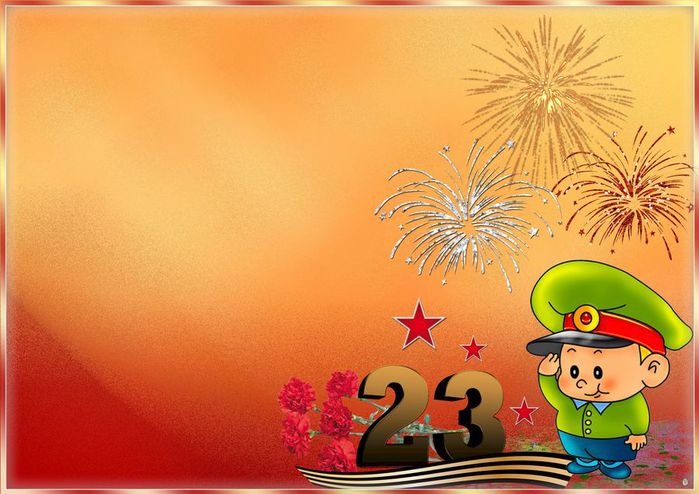 Вид проекта: краткосрочный.
Тип проекта: информационно – практический. 
Участники проекта: 
дети средней  группы, 
родители,
 воспитали Байкова Елизавета Вячеславовна, Петрова Ольга Сергеевна.
Срок реализации: 1.02. 2020 – 20.02.2020 г. 
Форма работы: групповая.
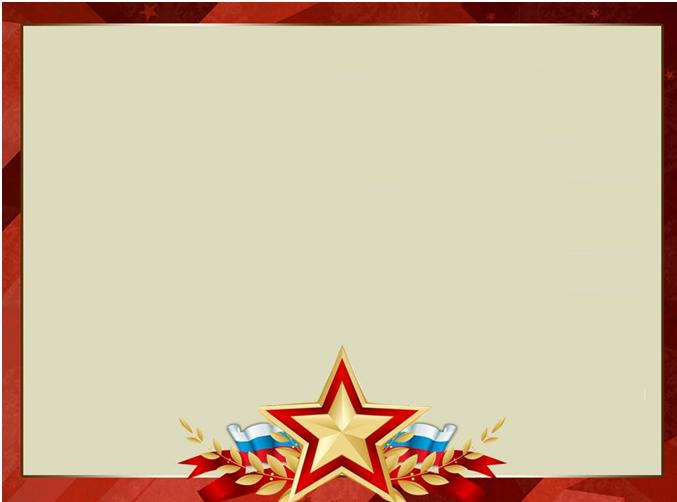 ПЛАНИРОВАНИЕ РАБОТЫ.
1 ЭТАП – ПОДГОТОВИТЕЛЬНЫЙ.
определение цели и задач проекта.
подбор и изучение методической, научно – популярной, художественной  литературы по теме.
ознакомление  и привлечение к совместному сотрудничеству родителей в проектной деятельности (рекомендации по проекту);
оформление информационного блока в родительском уголке:
-Консультация для родителей:  «История праздника 23 февраля»
-Консультация для родителей «Роль отца в семье и воспитании детей»
организация развивающей, познавательной, предметной среды: подбор
иллюстративного, дидактического материала по теме.
подготовка к празднику, посвященному дню защитника Отечества.
составление воспитательно – образовательного плана по теме недели
«Защитники Отечества».
составление плана ООД основного этапа проектирования.
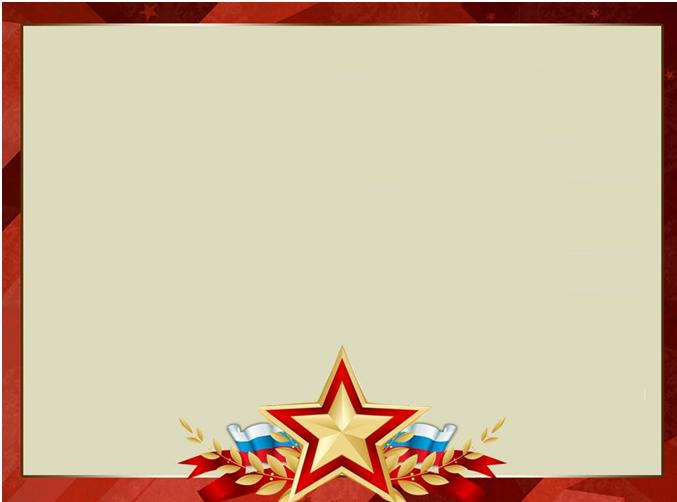 ПЛАНИРОВАНИЕ РАБОТЫ.
2 этап – основной.
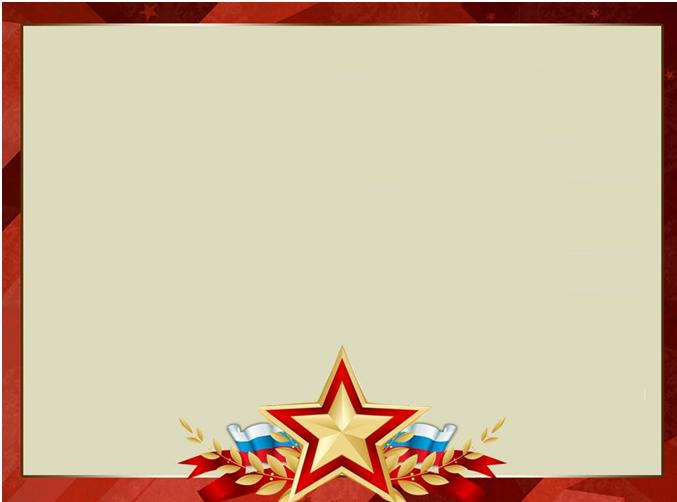 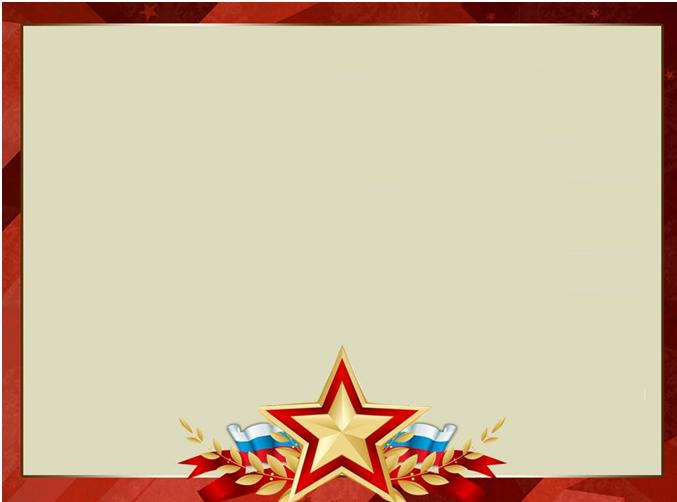 ПЛАНИРОВАНИЕ РАБОТЫ.
3 этап – заключительный.
Выставка совместного детско-родительского творчества :
	«Мой папа самый лучший!».
 Видеопоздравление от детей с  Днем  Защитников Отечества».
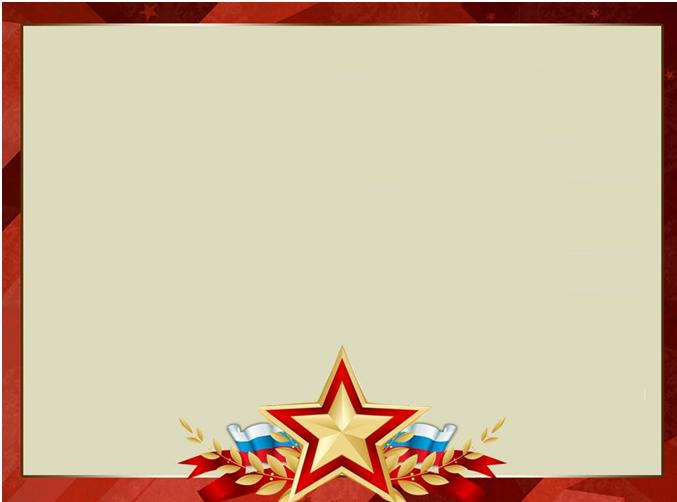 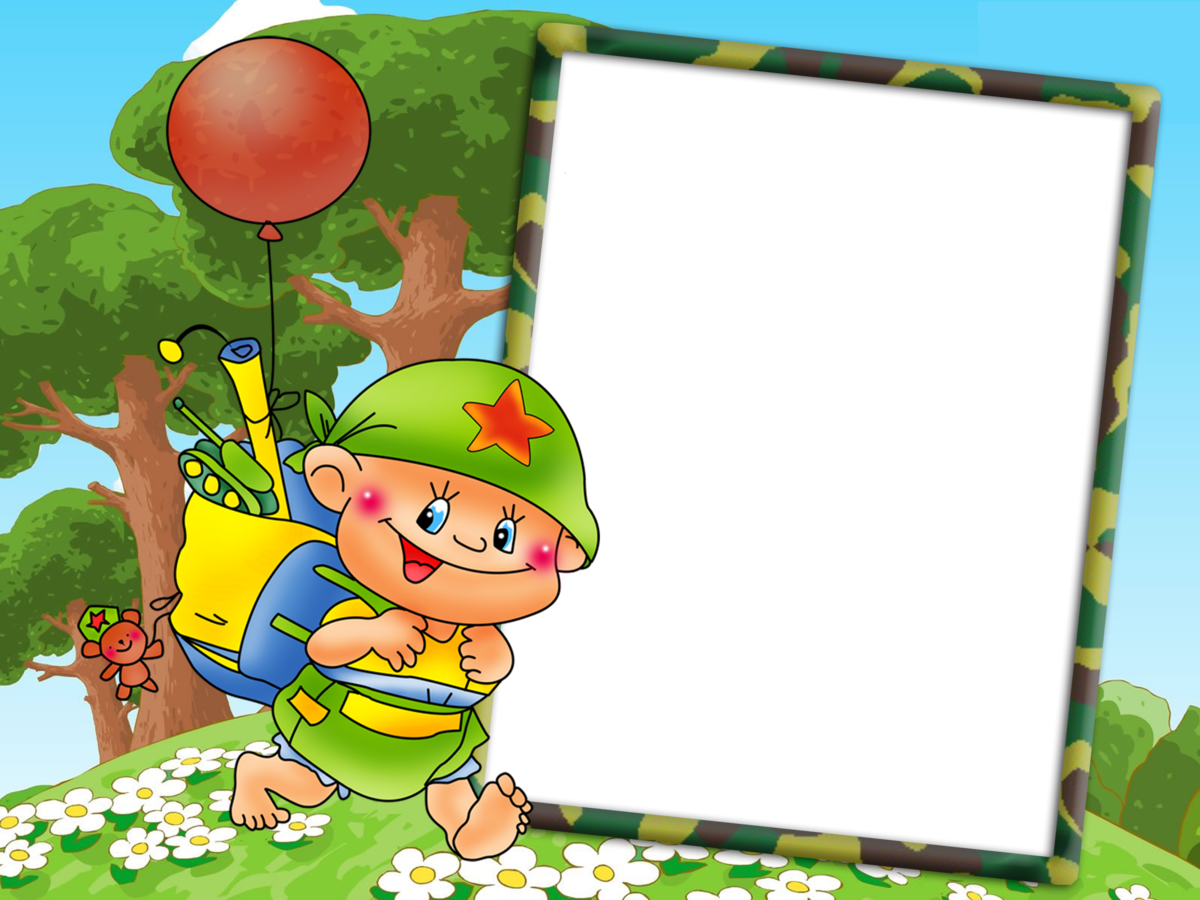 Совместная с воспитателем деятельность детей.

Дидактическая игра: 

«Военные профессии.
Кому что нужно?»
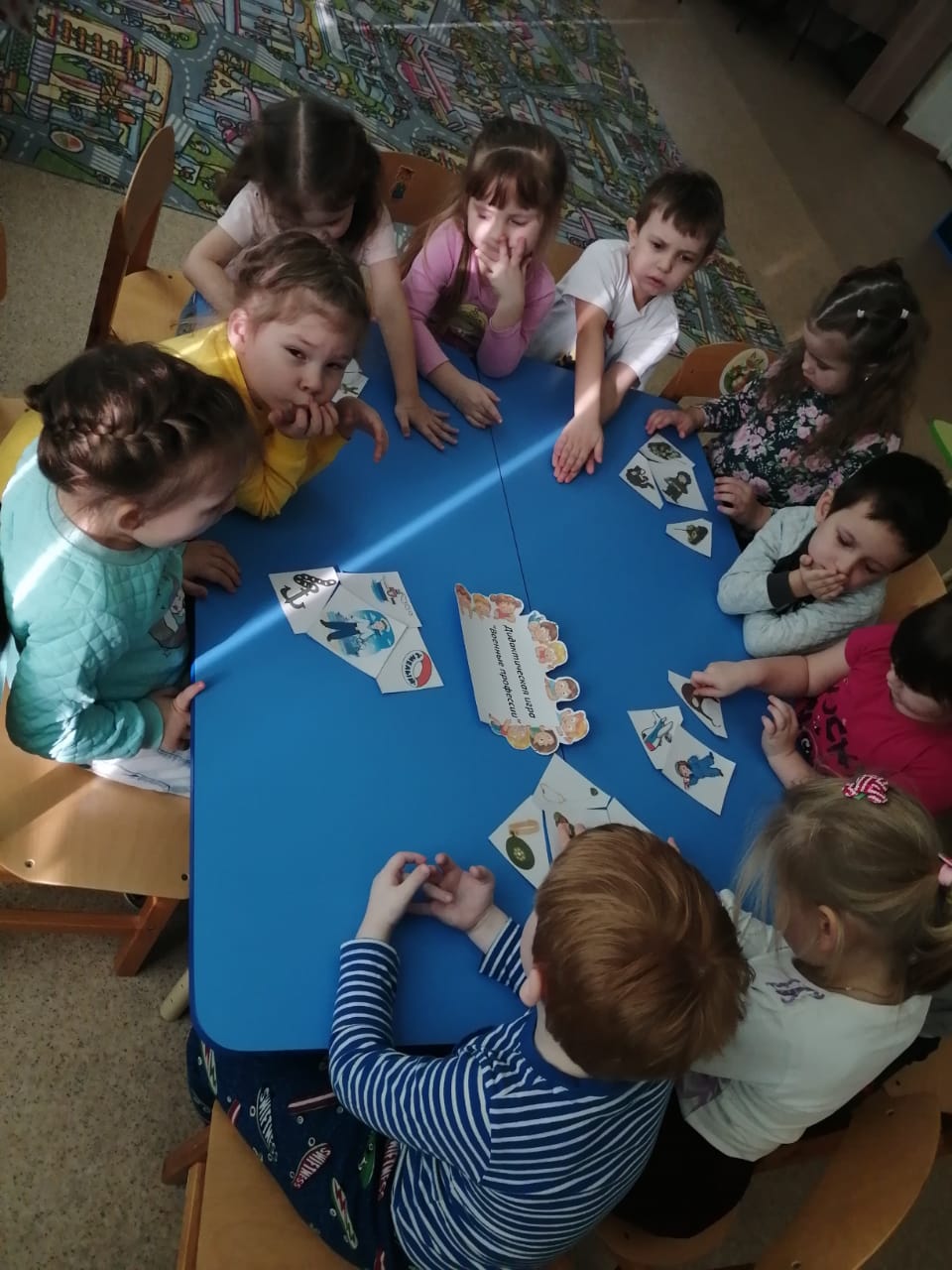 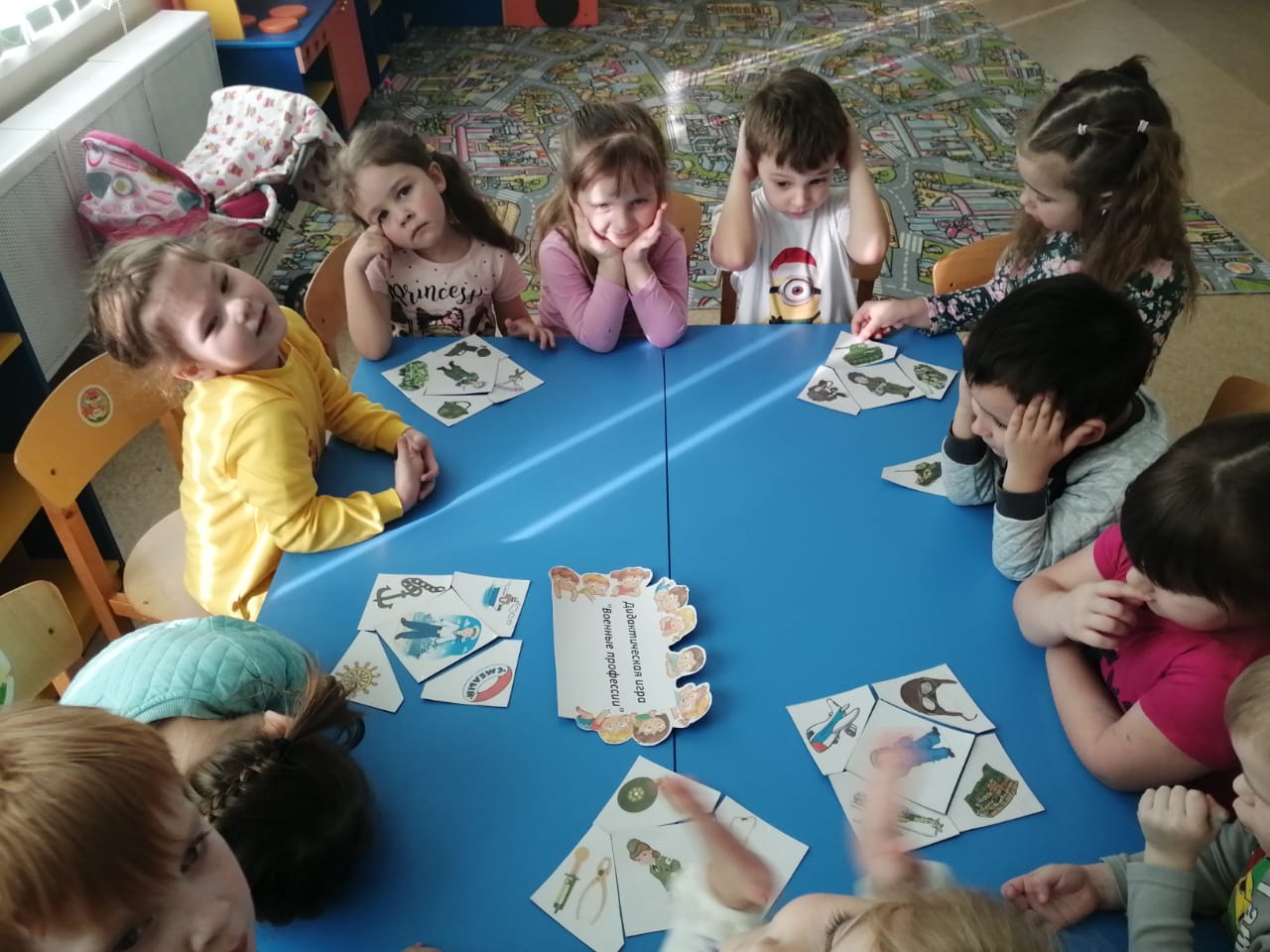 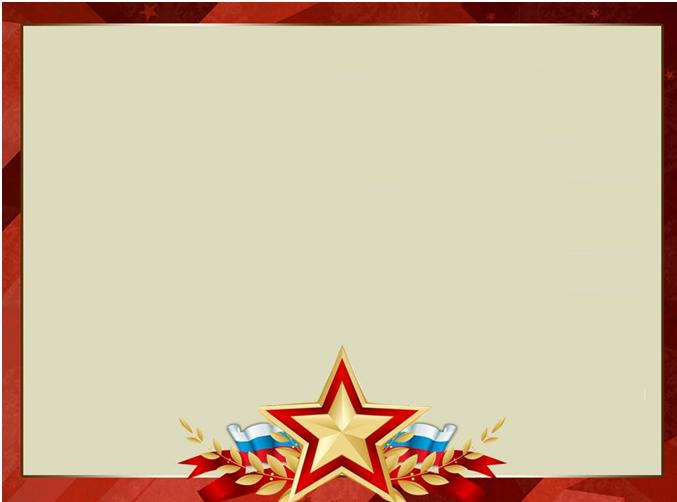 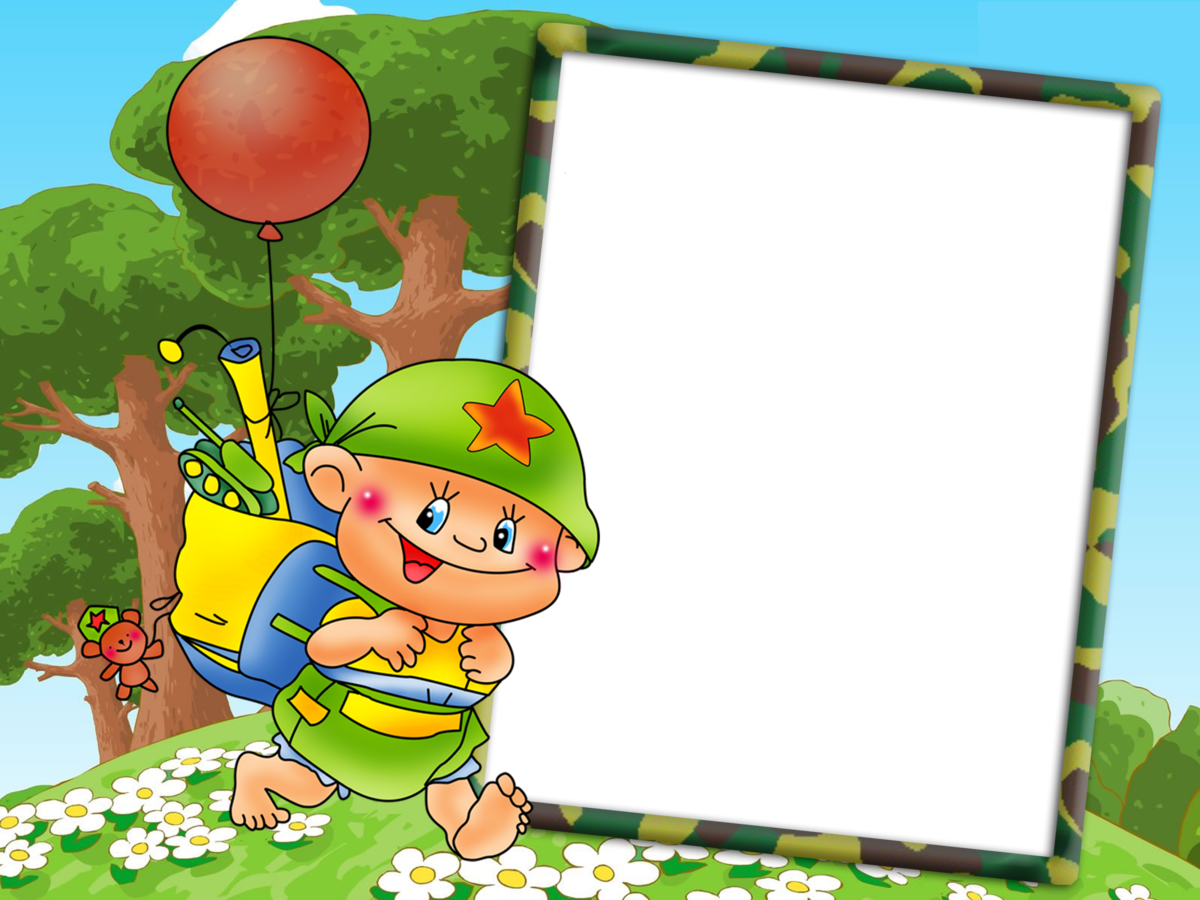 Совместная с воспитателем деятельность детей.

Рисование  

«Любимый папа».
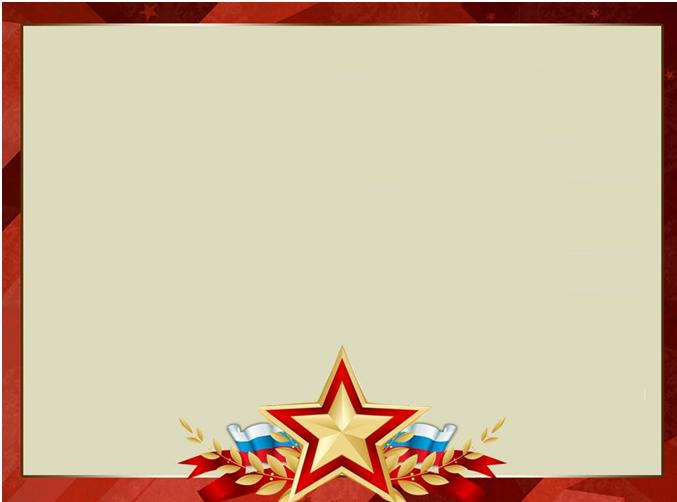 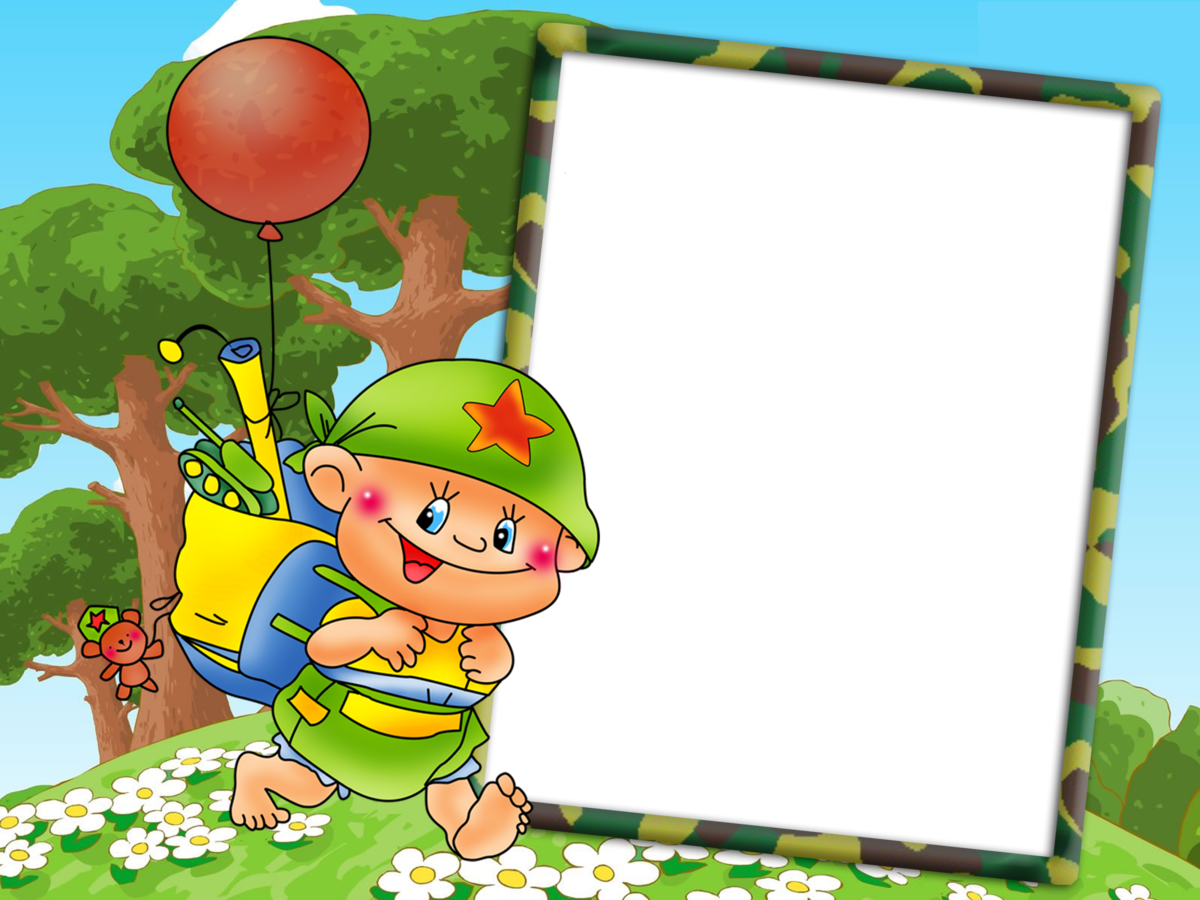 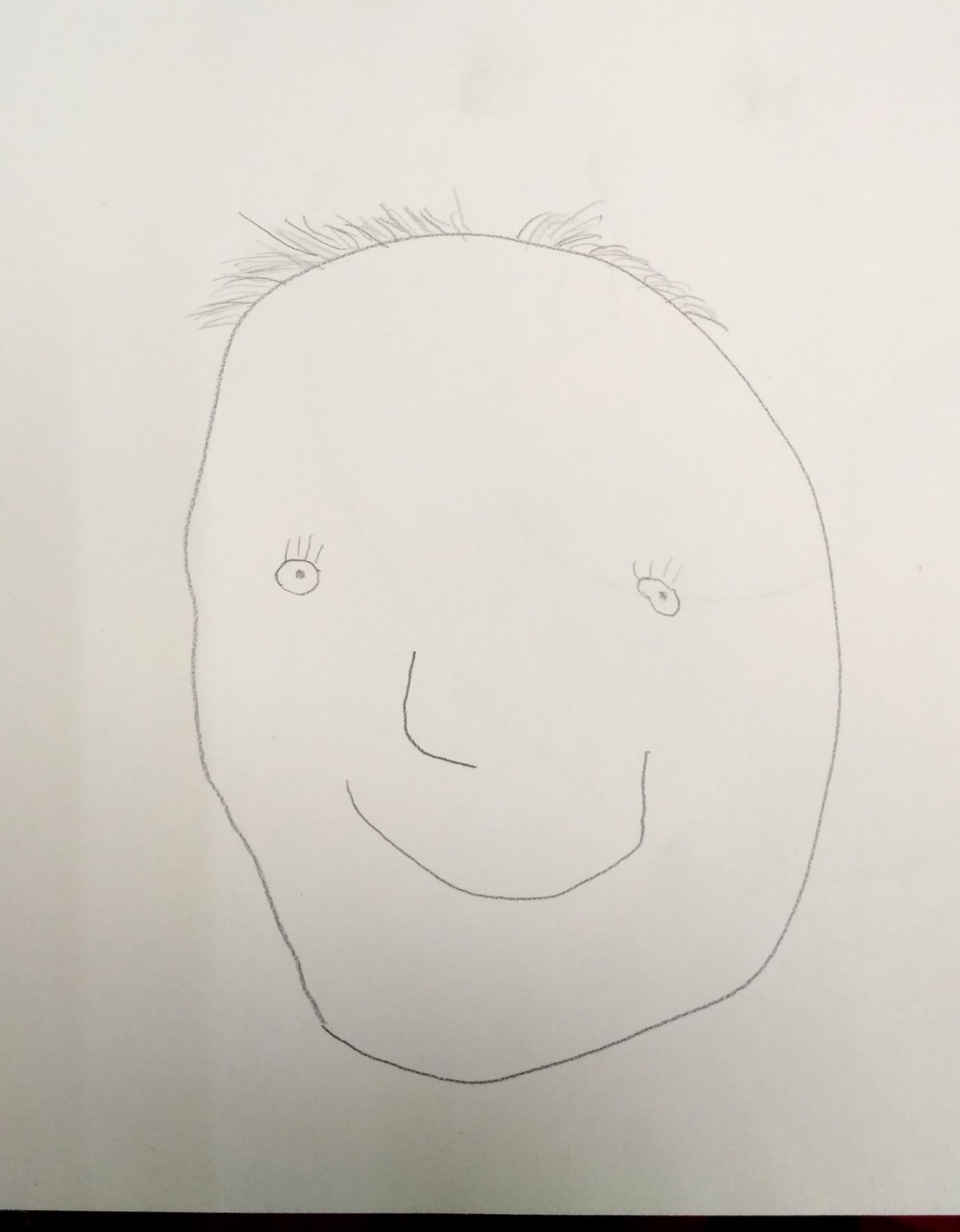 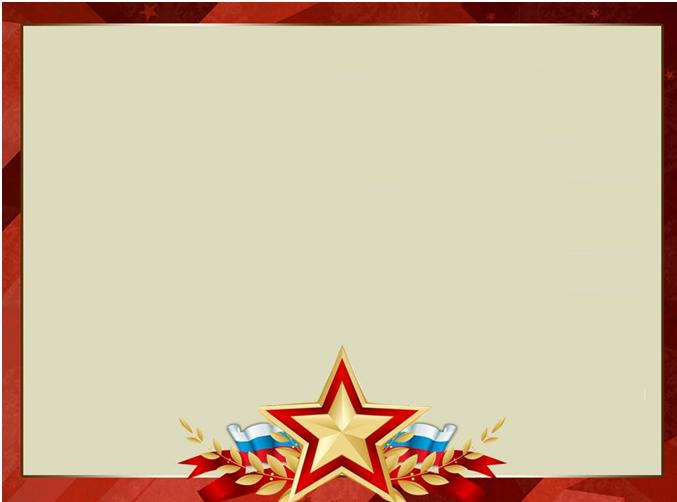 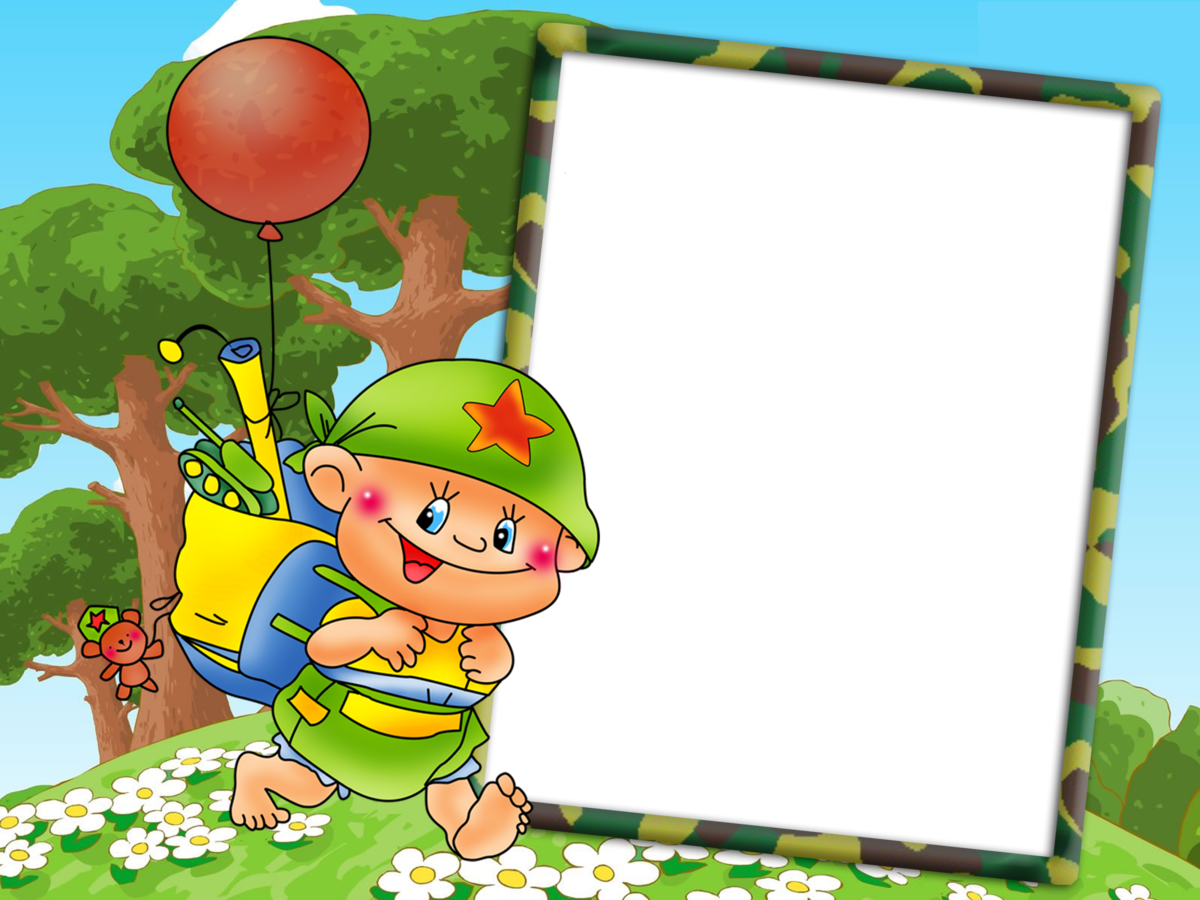 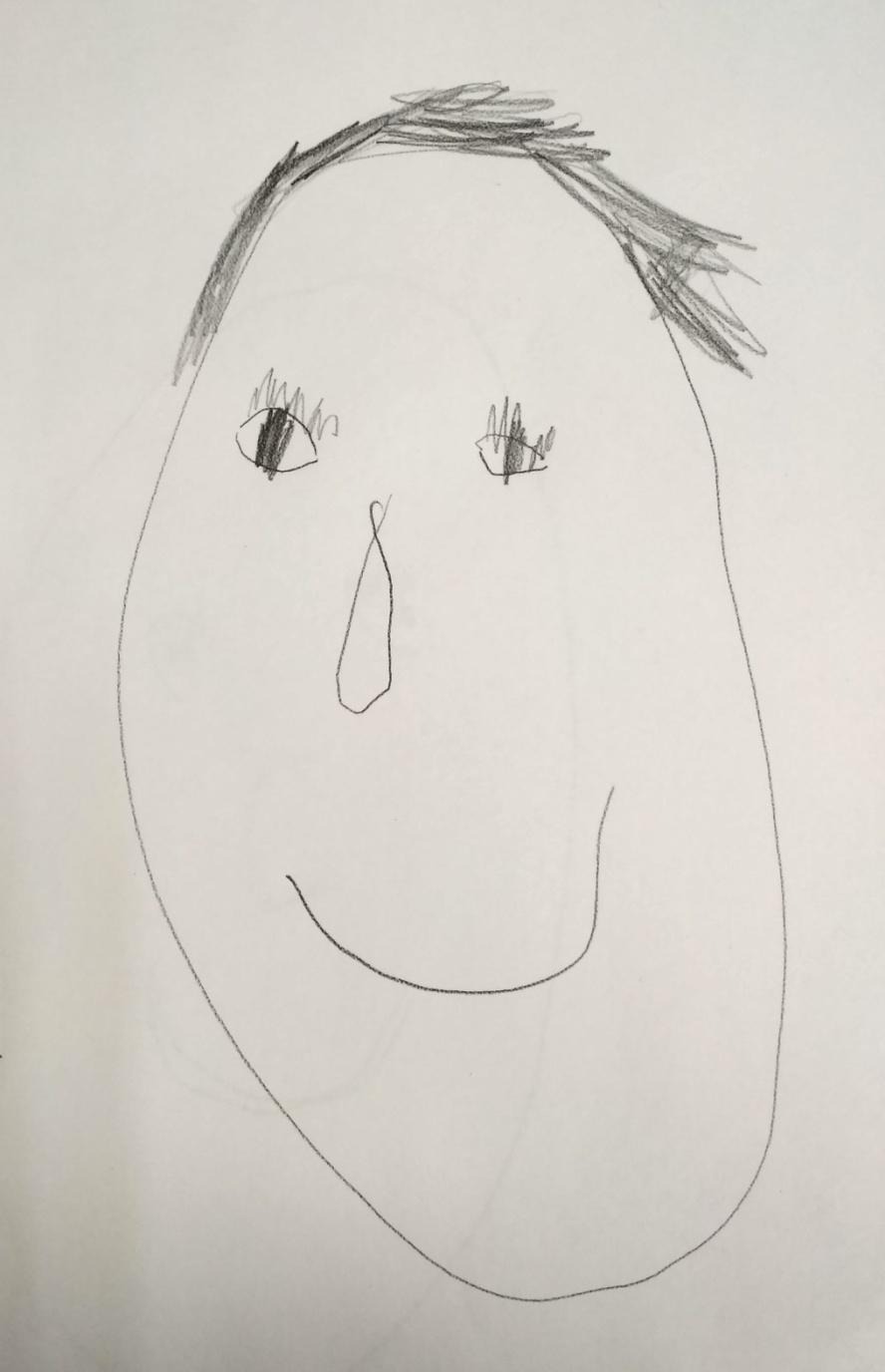 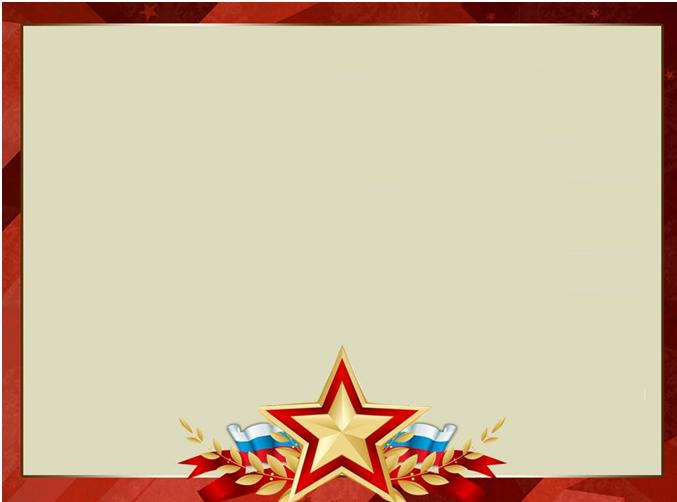 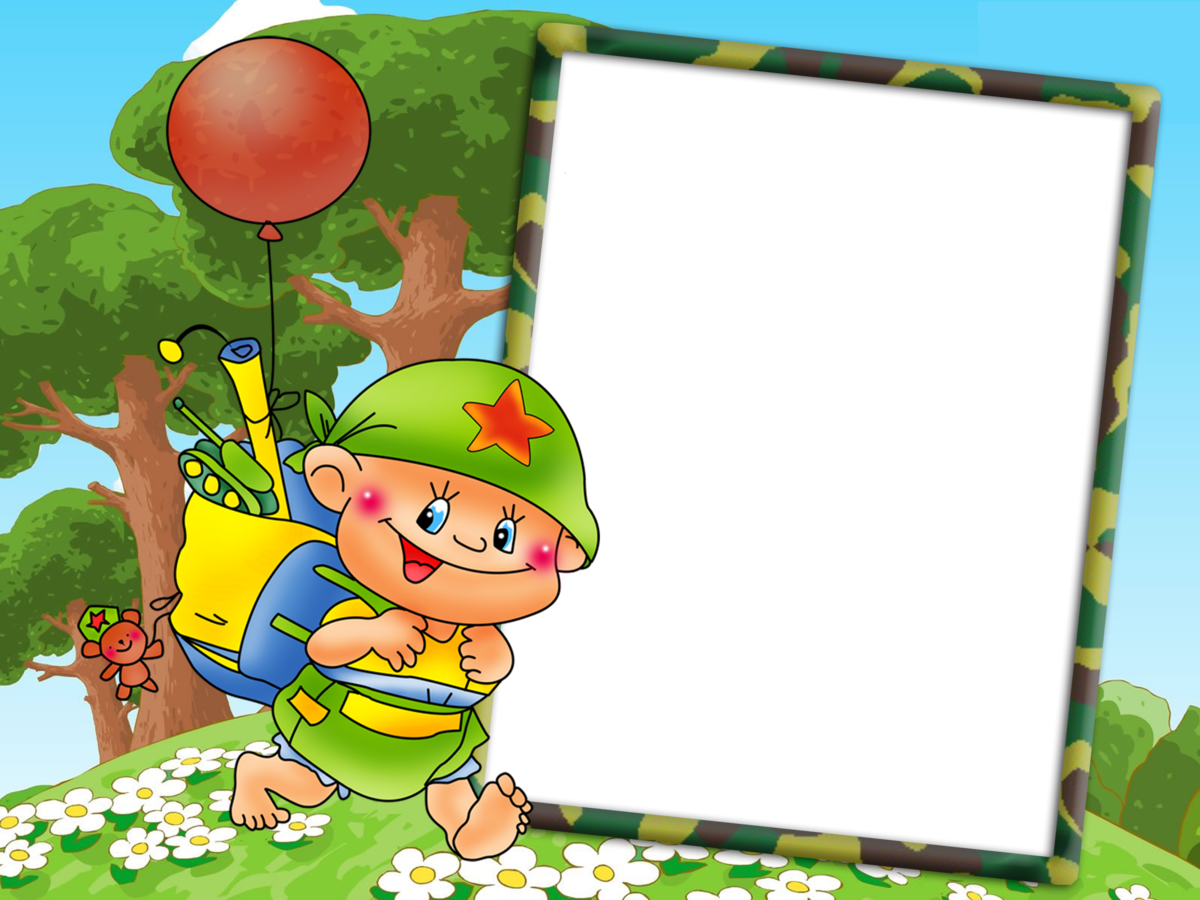 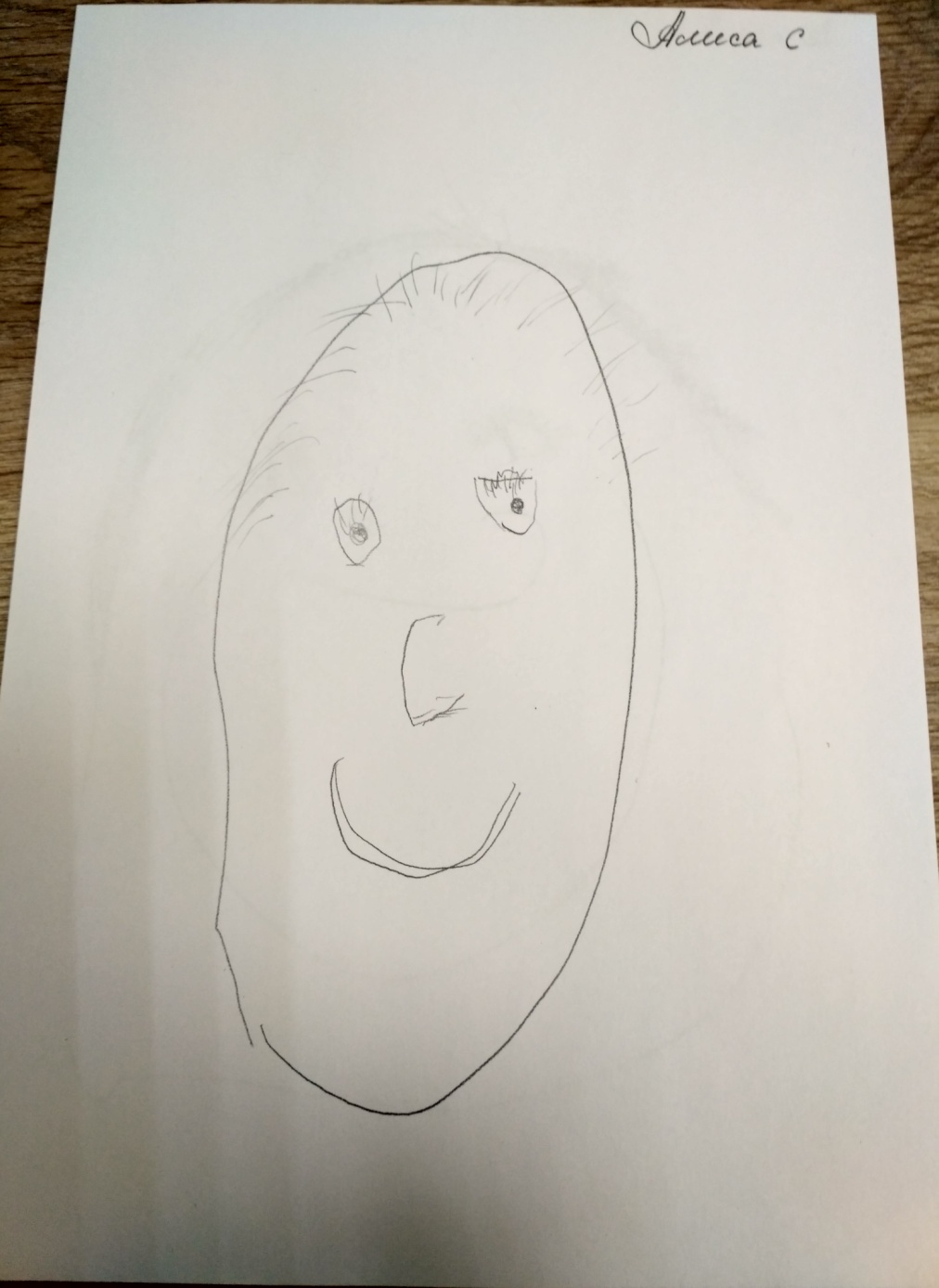 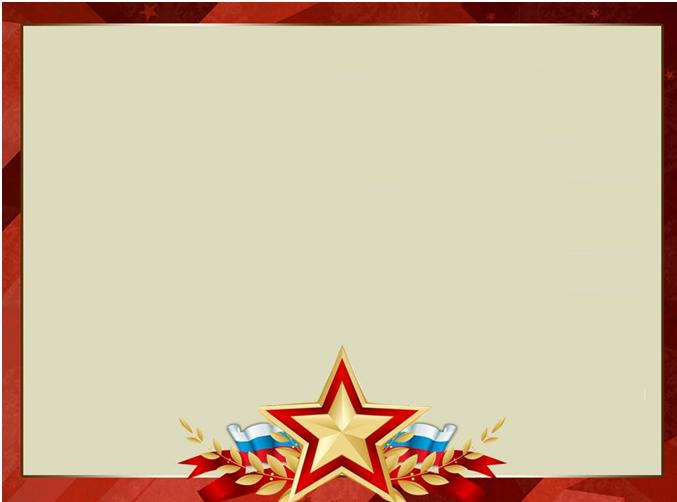 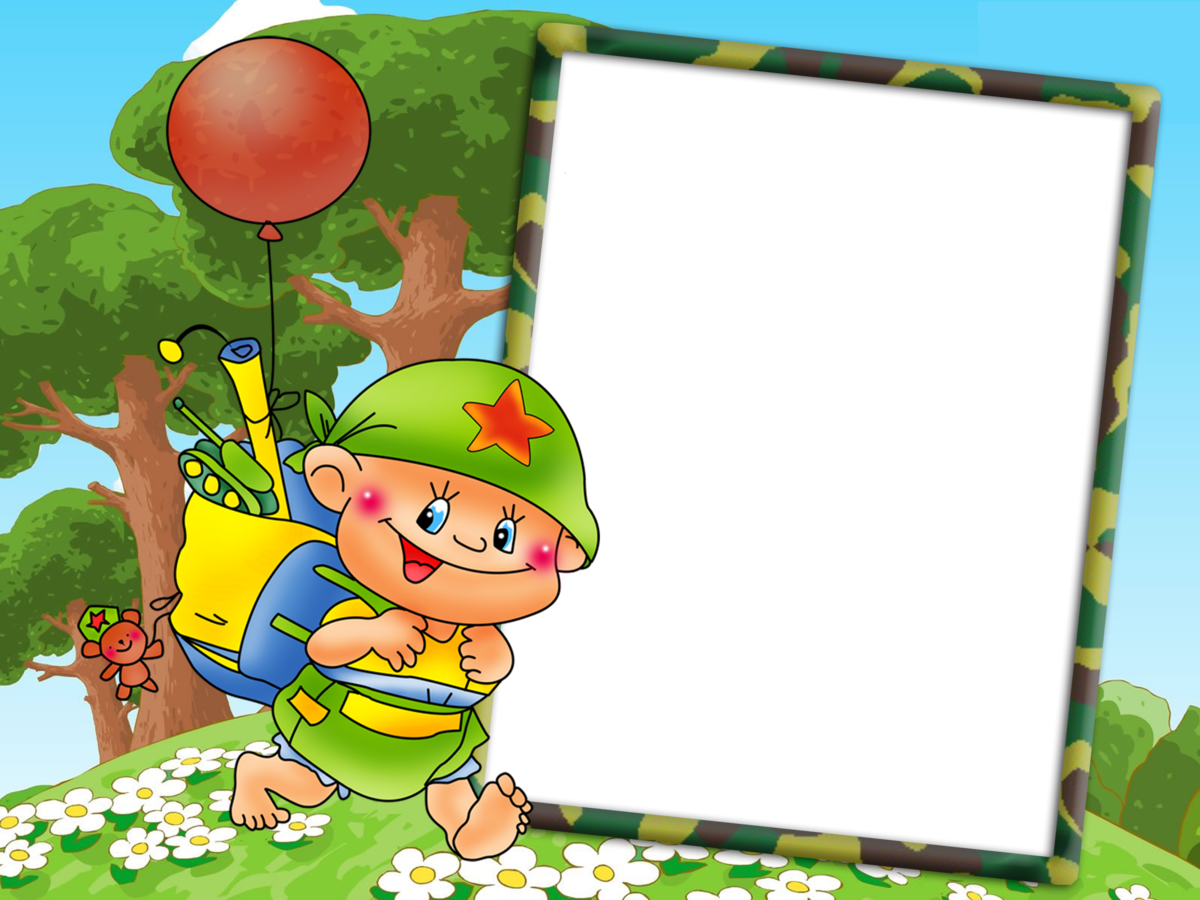 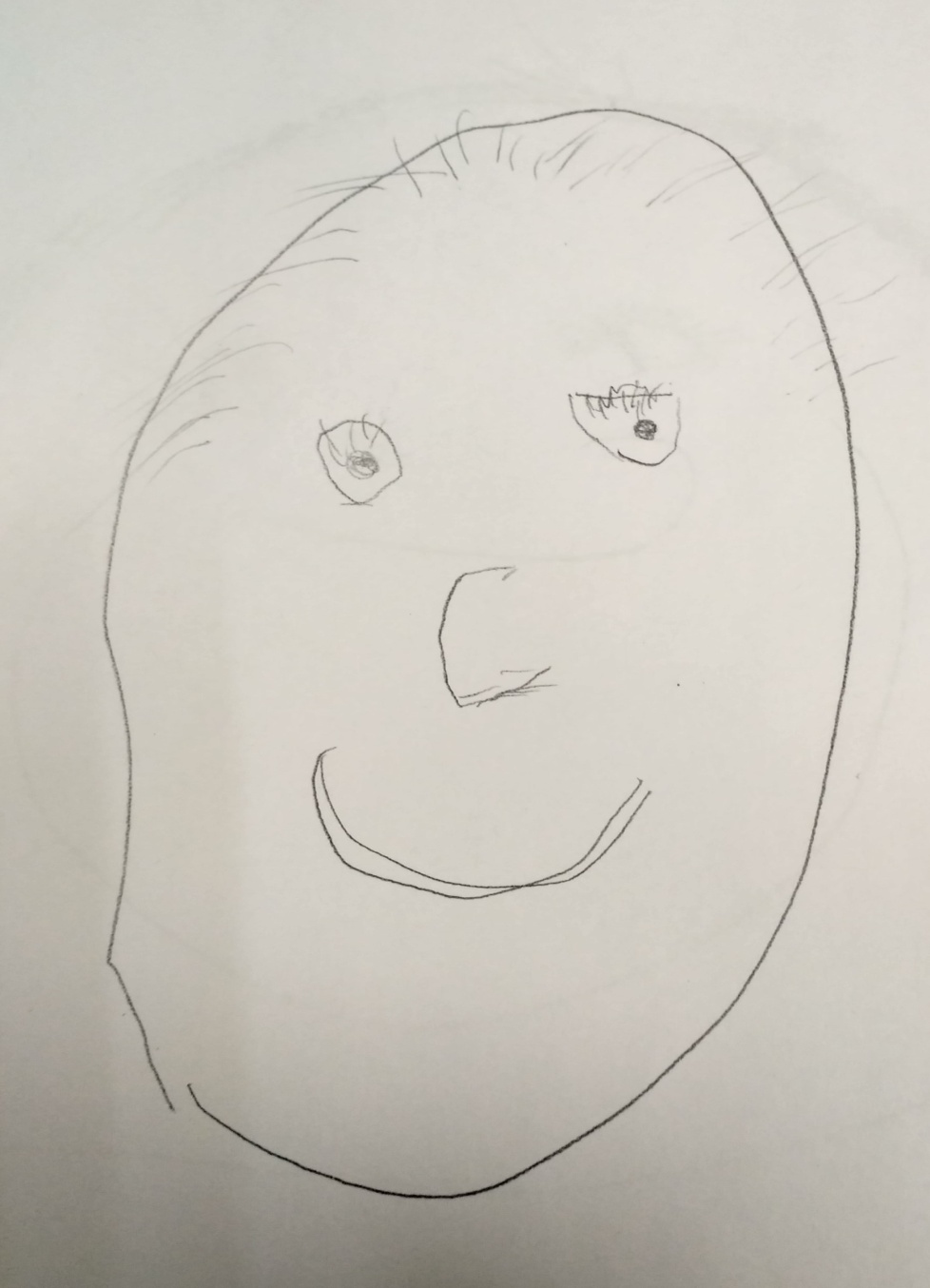 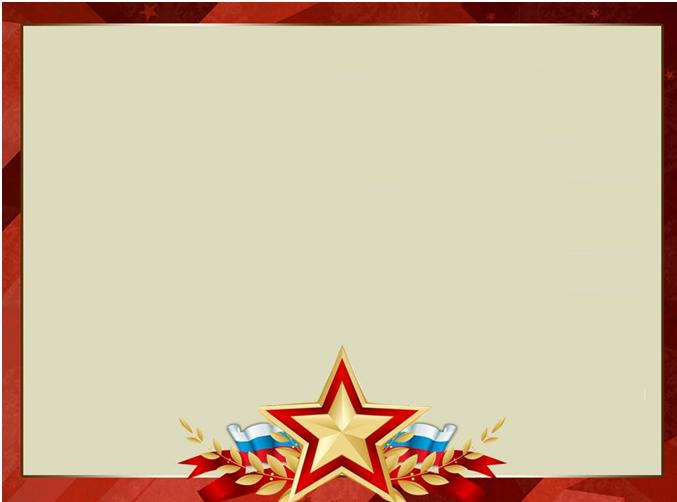 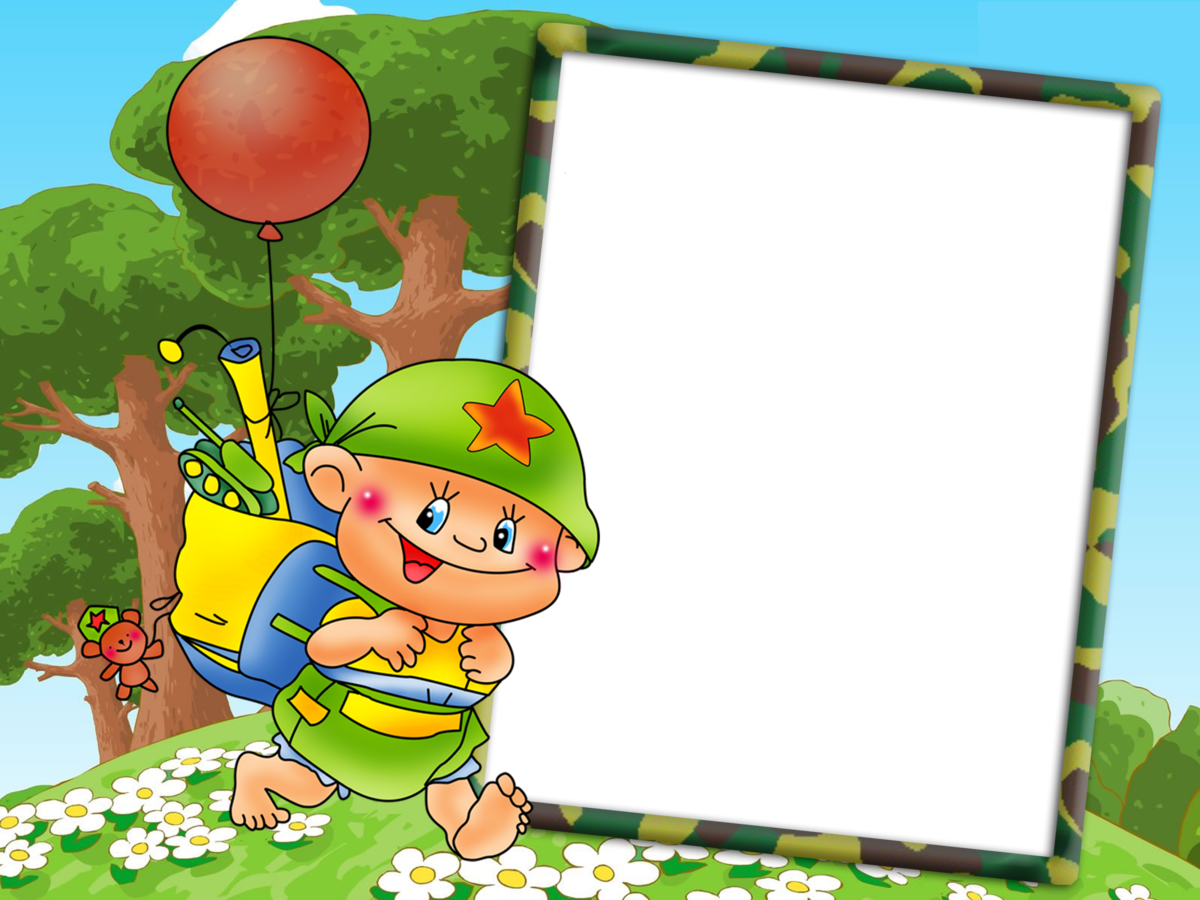 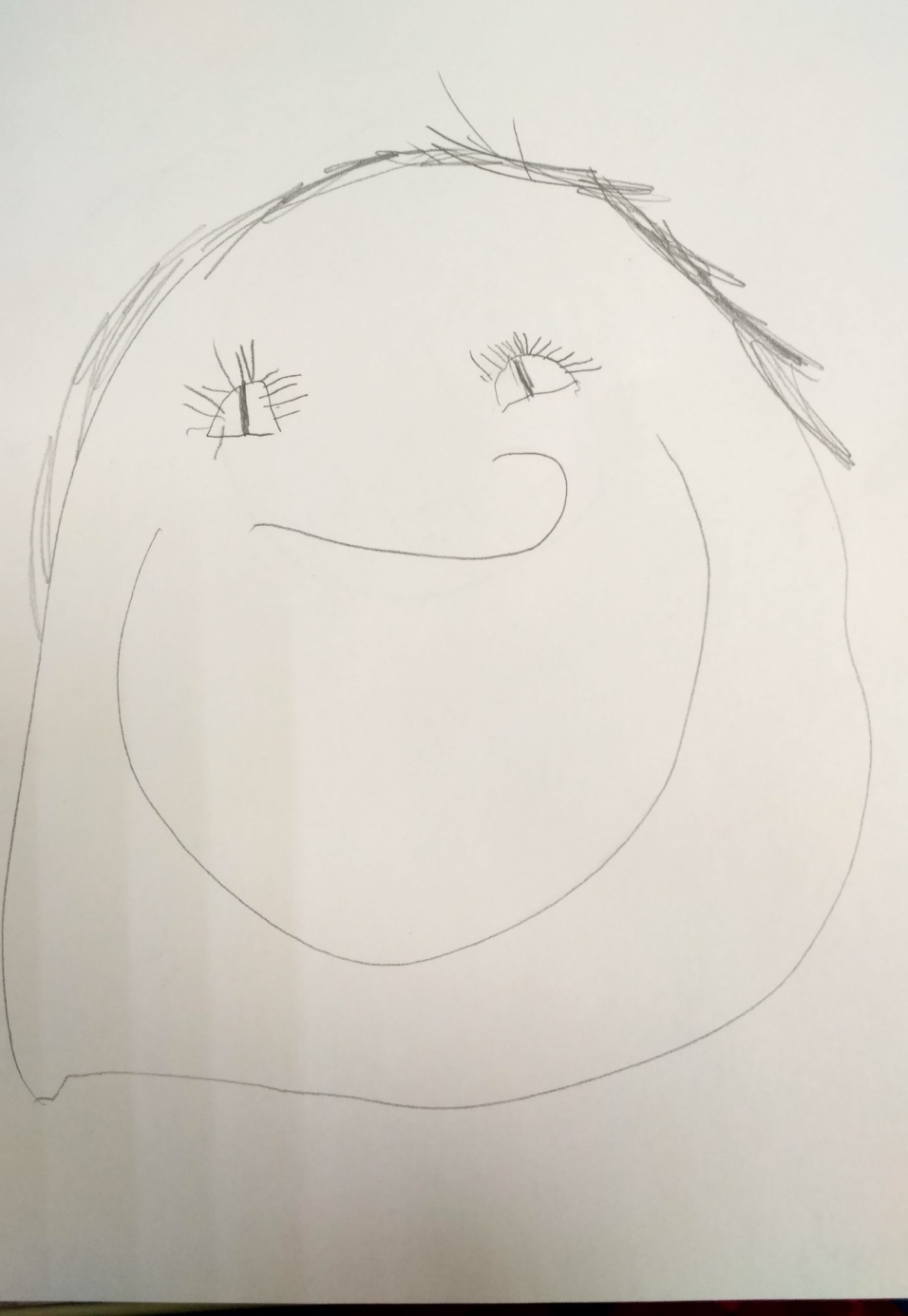 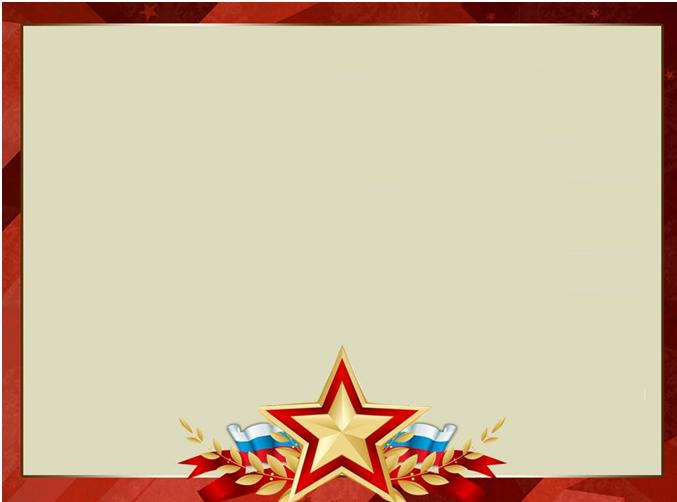 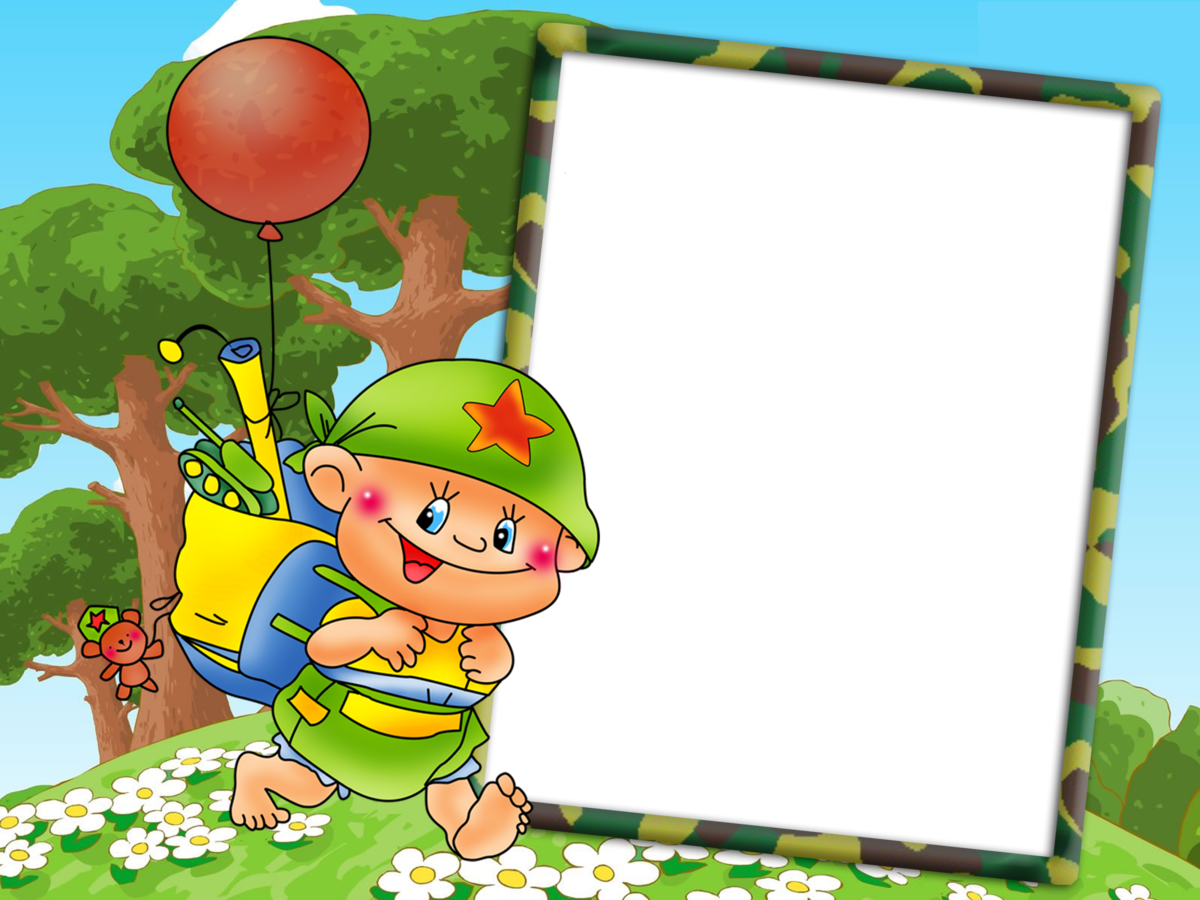 Совместная с воспитателем деятельность детей.

Лепка  

«Танк».
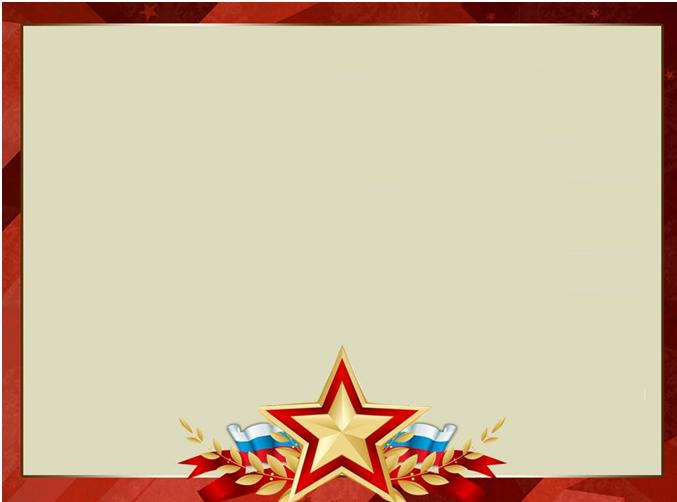 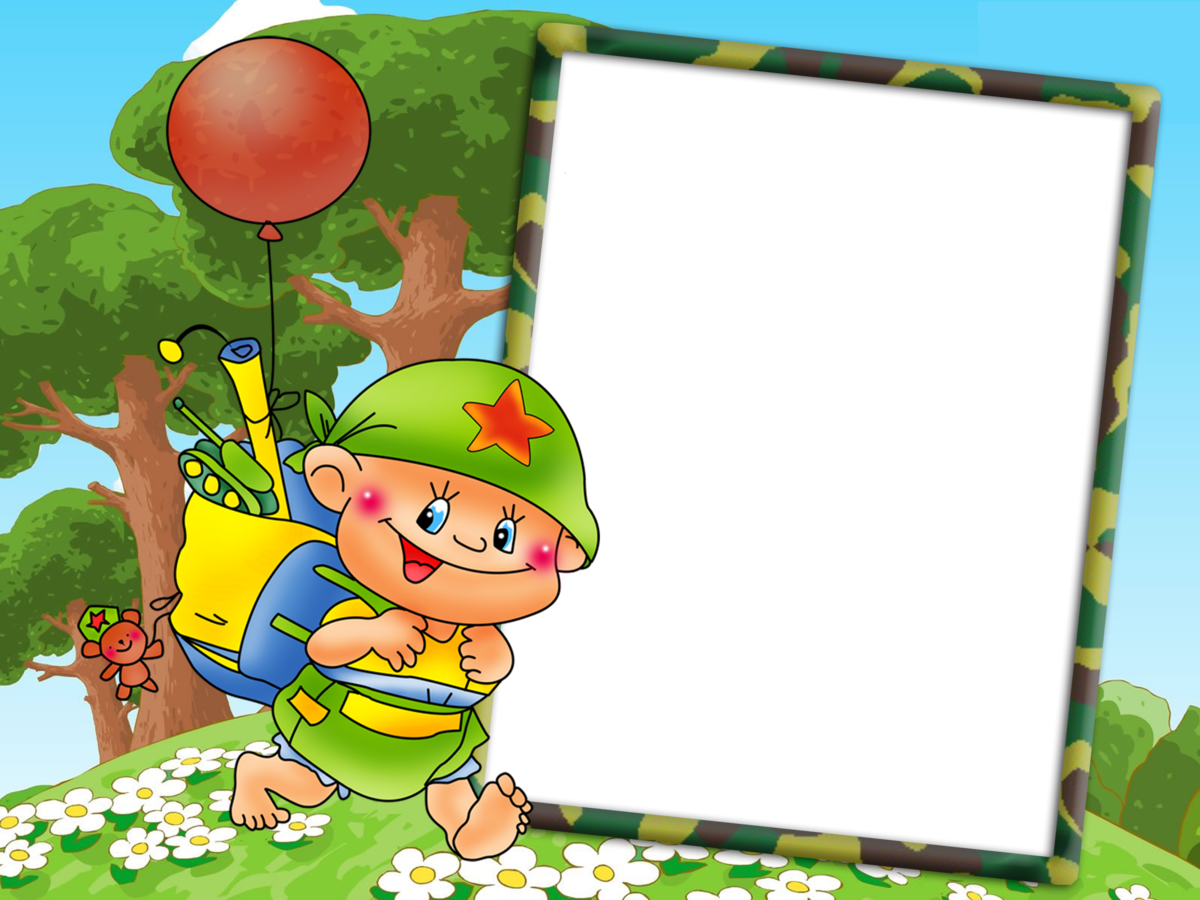 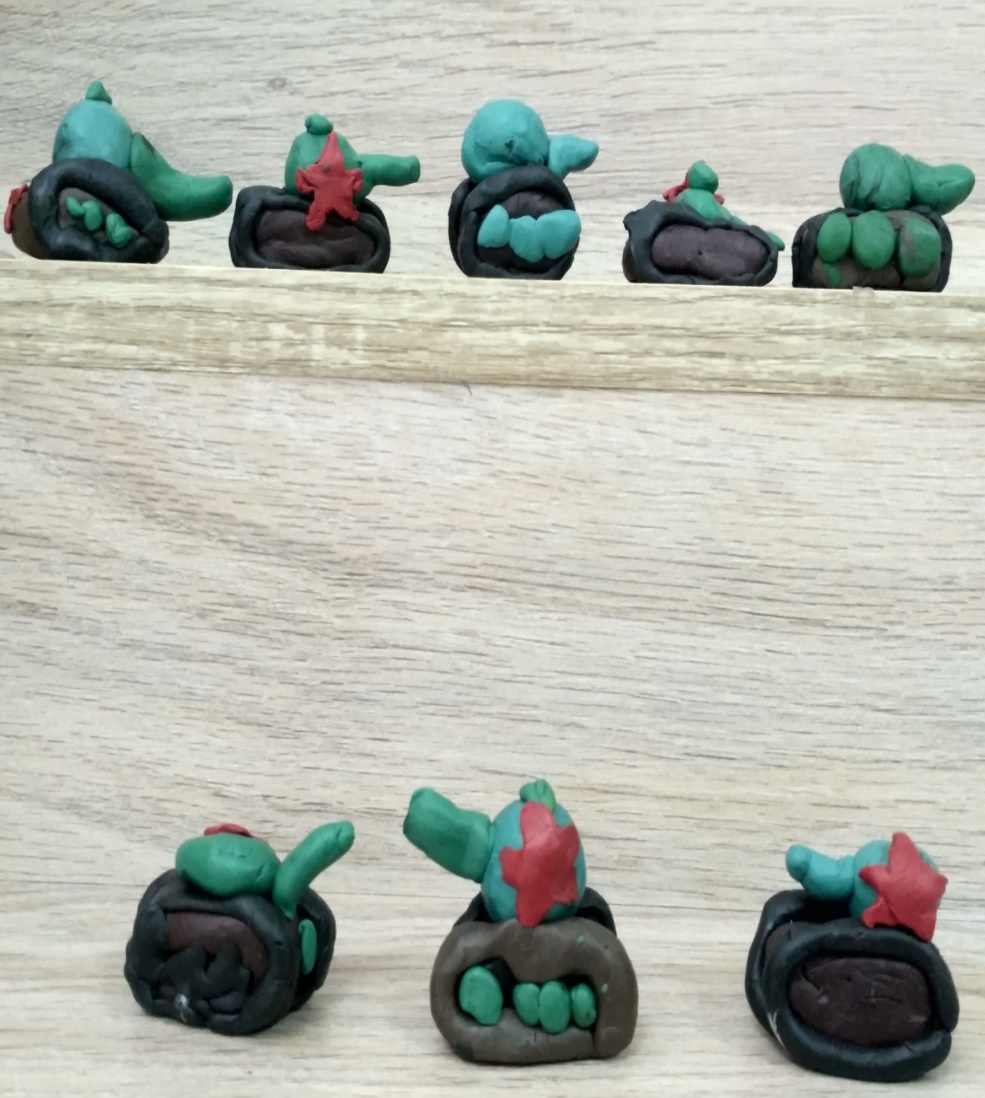 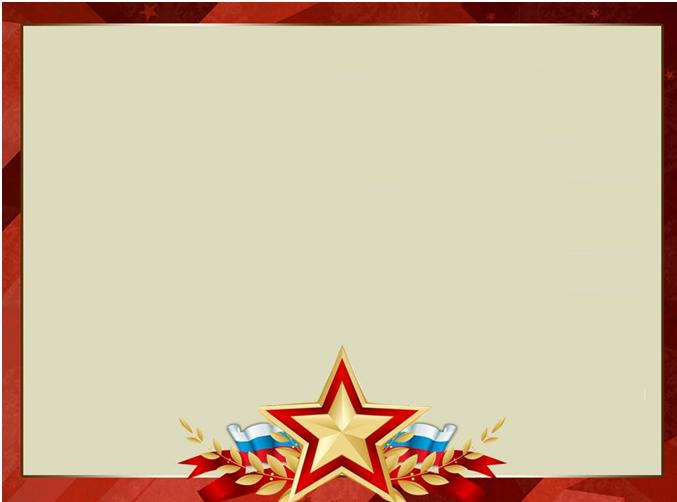 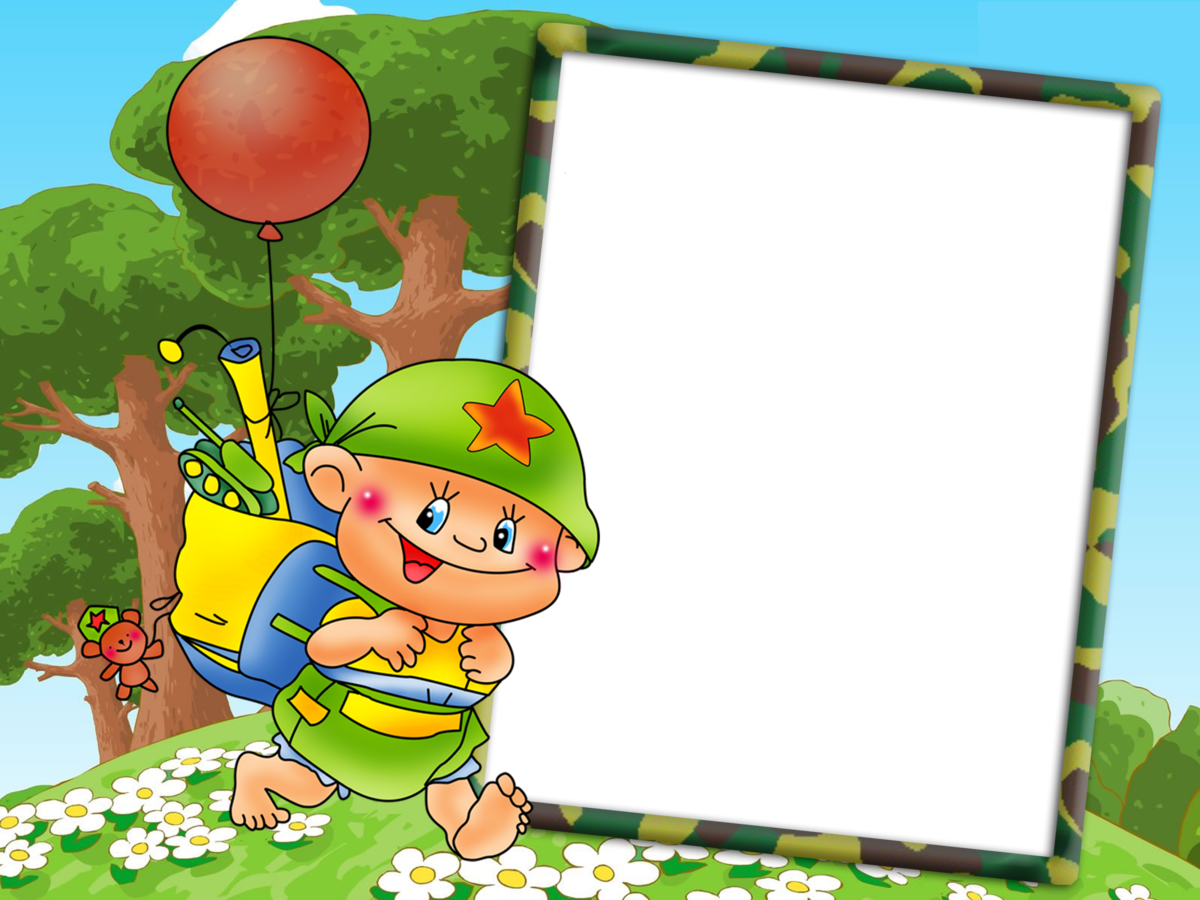 Совместная с воспитателем деятельность детей.

Аппликация  

«Флаг».
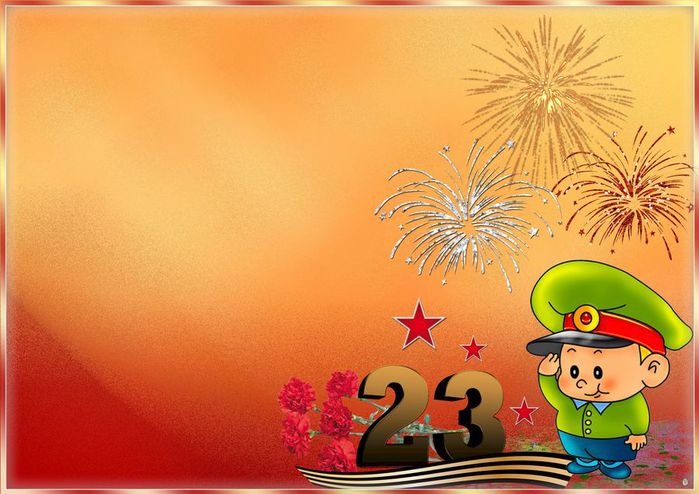 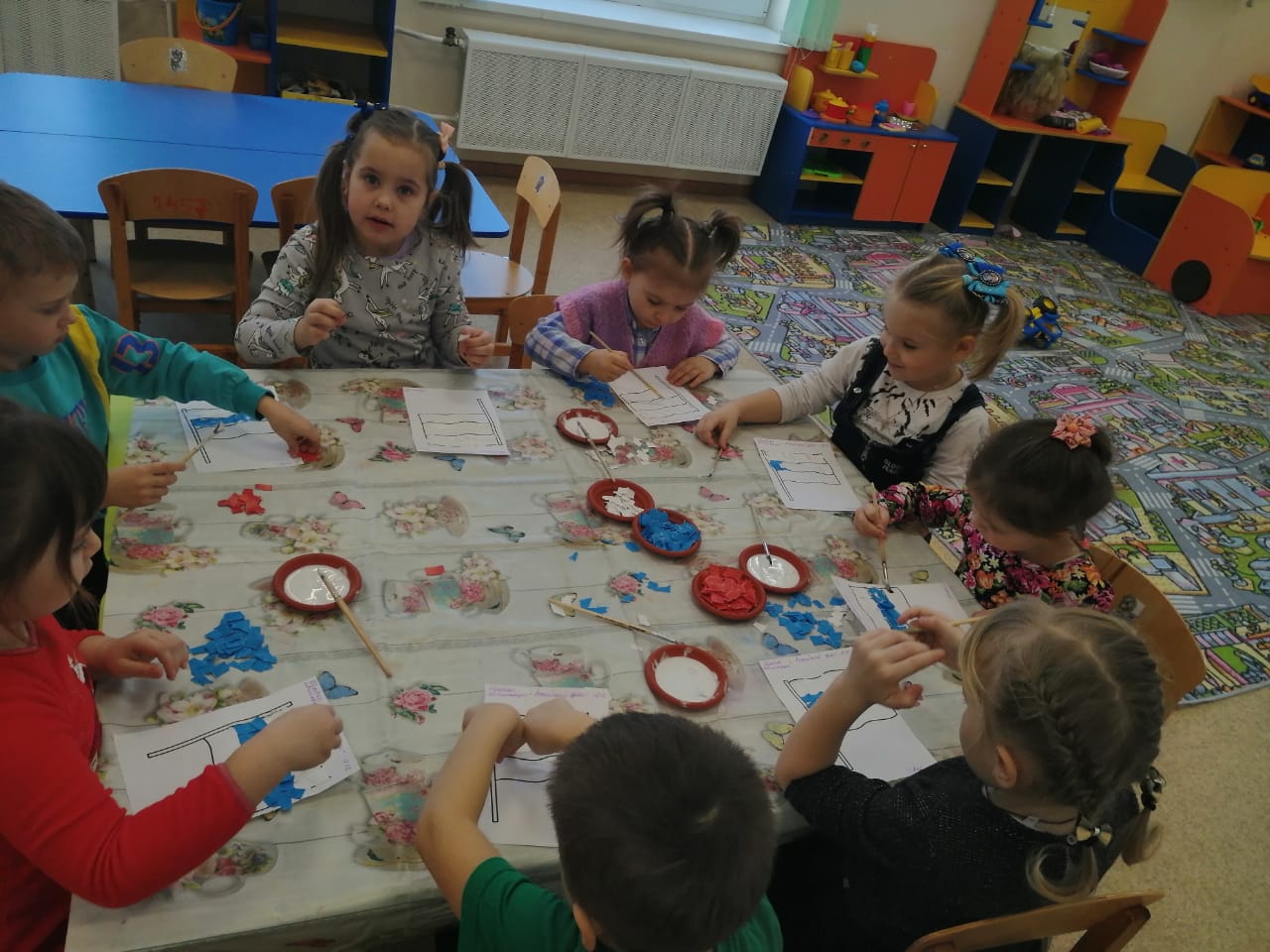 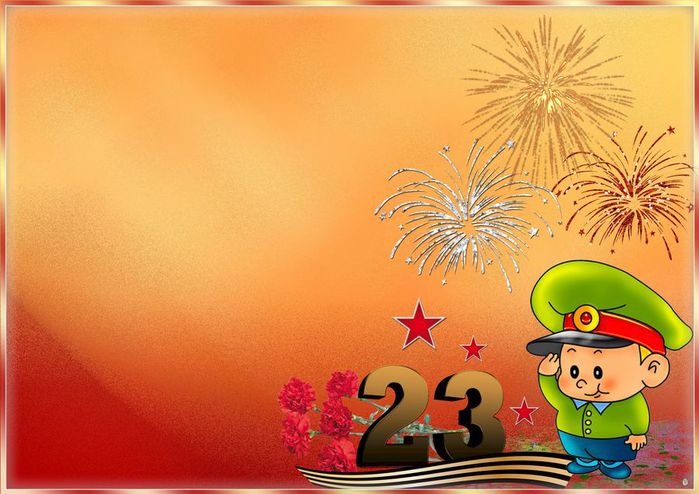 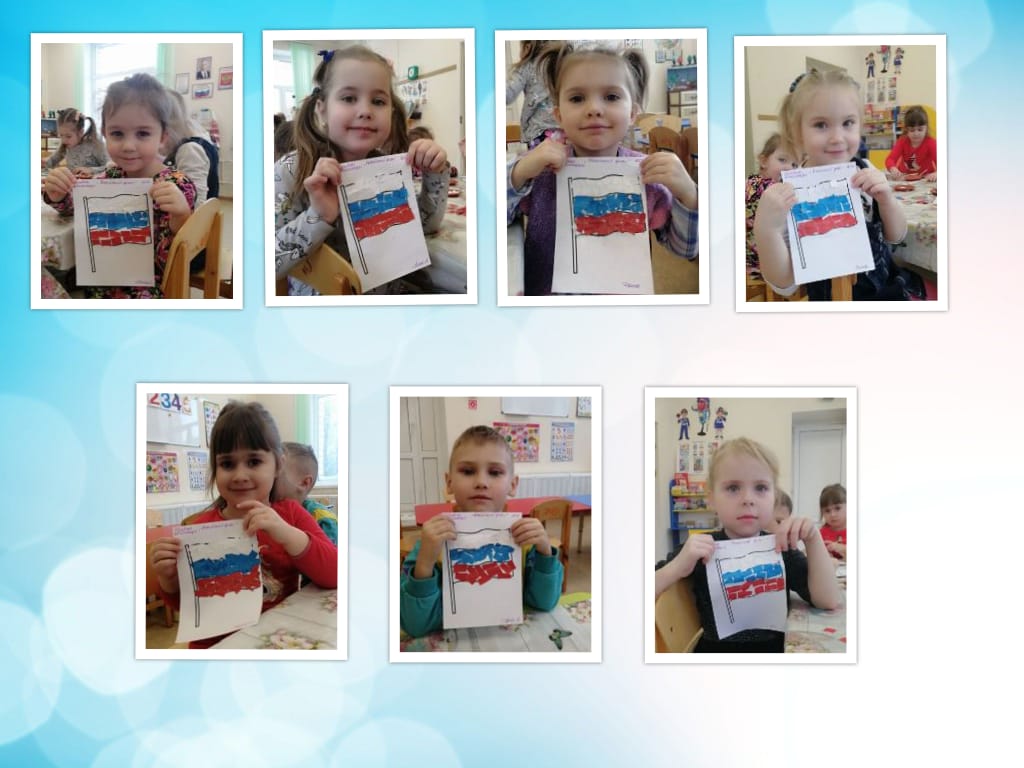 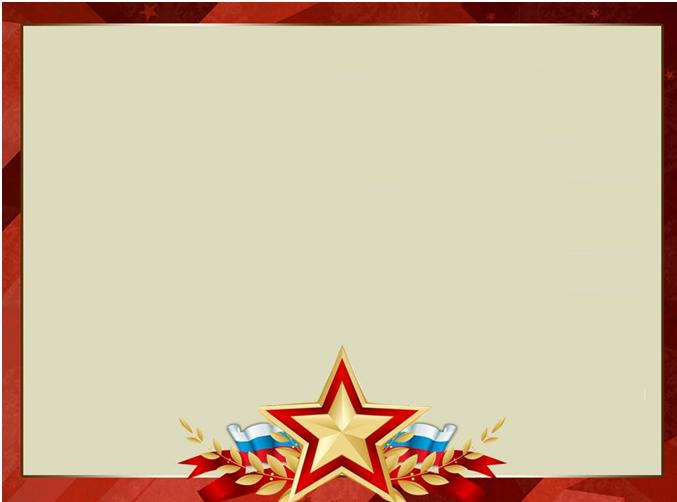 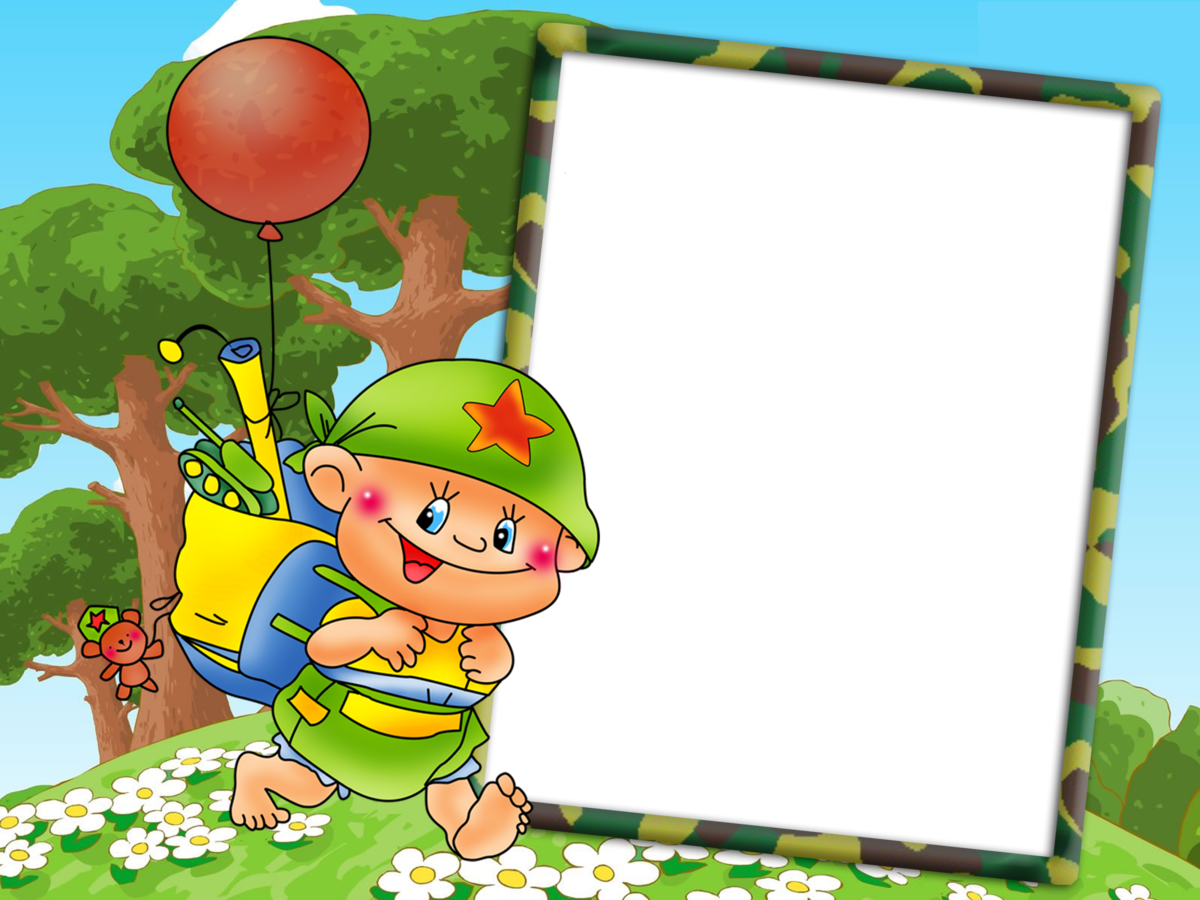 Совместная с воспитателем деятельность детей.

Лепка  

«Вертолет».
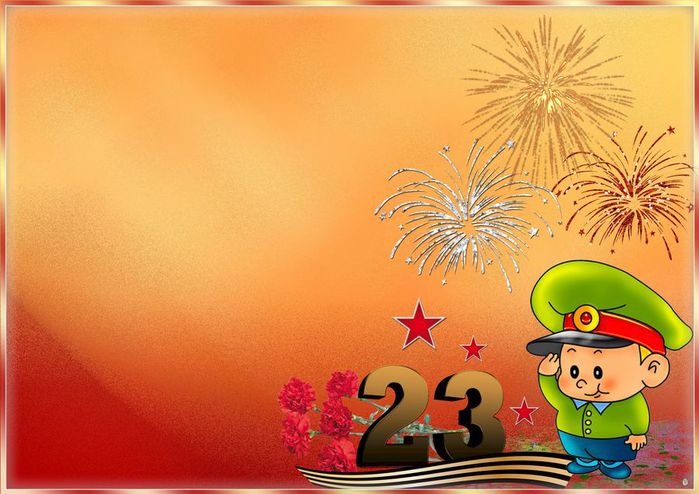 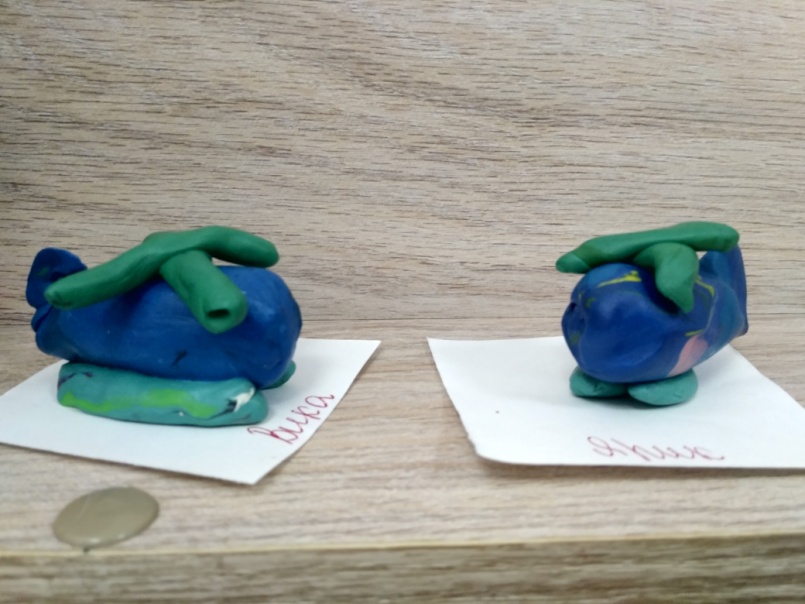 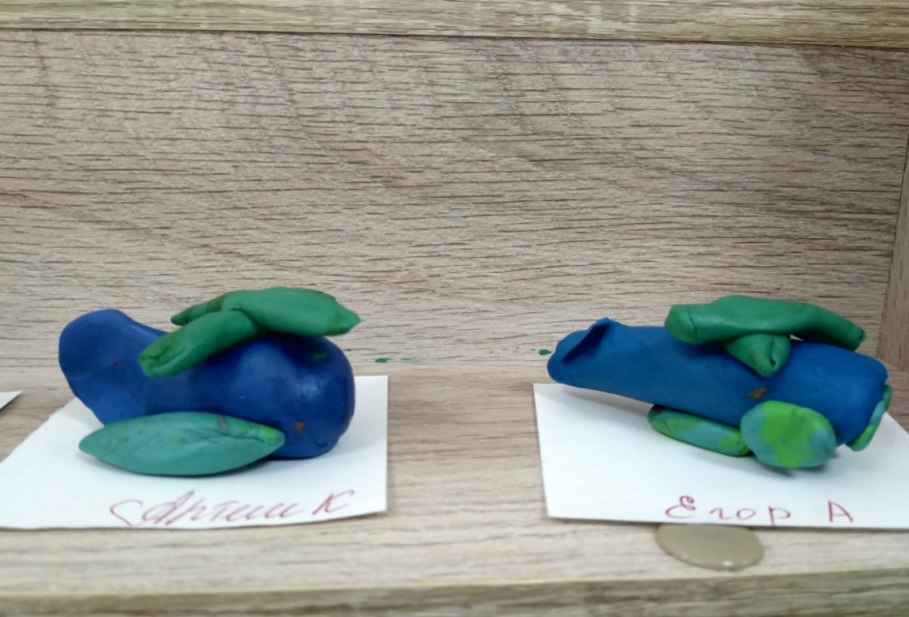 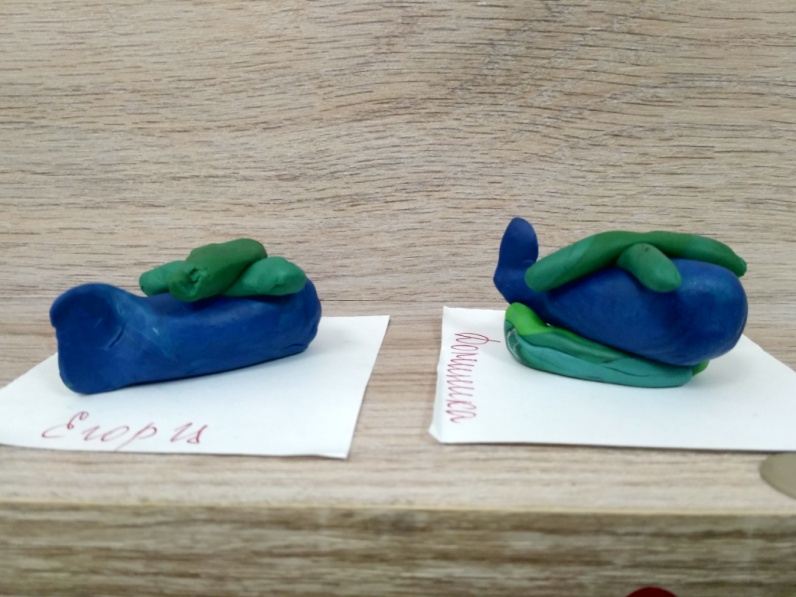 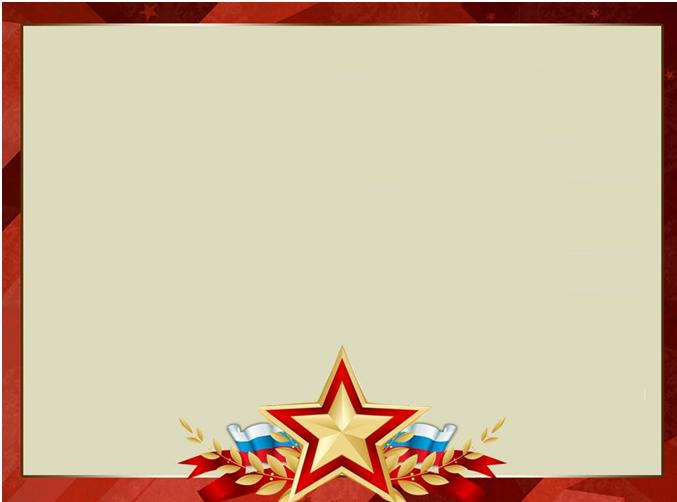 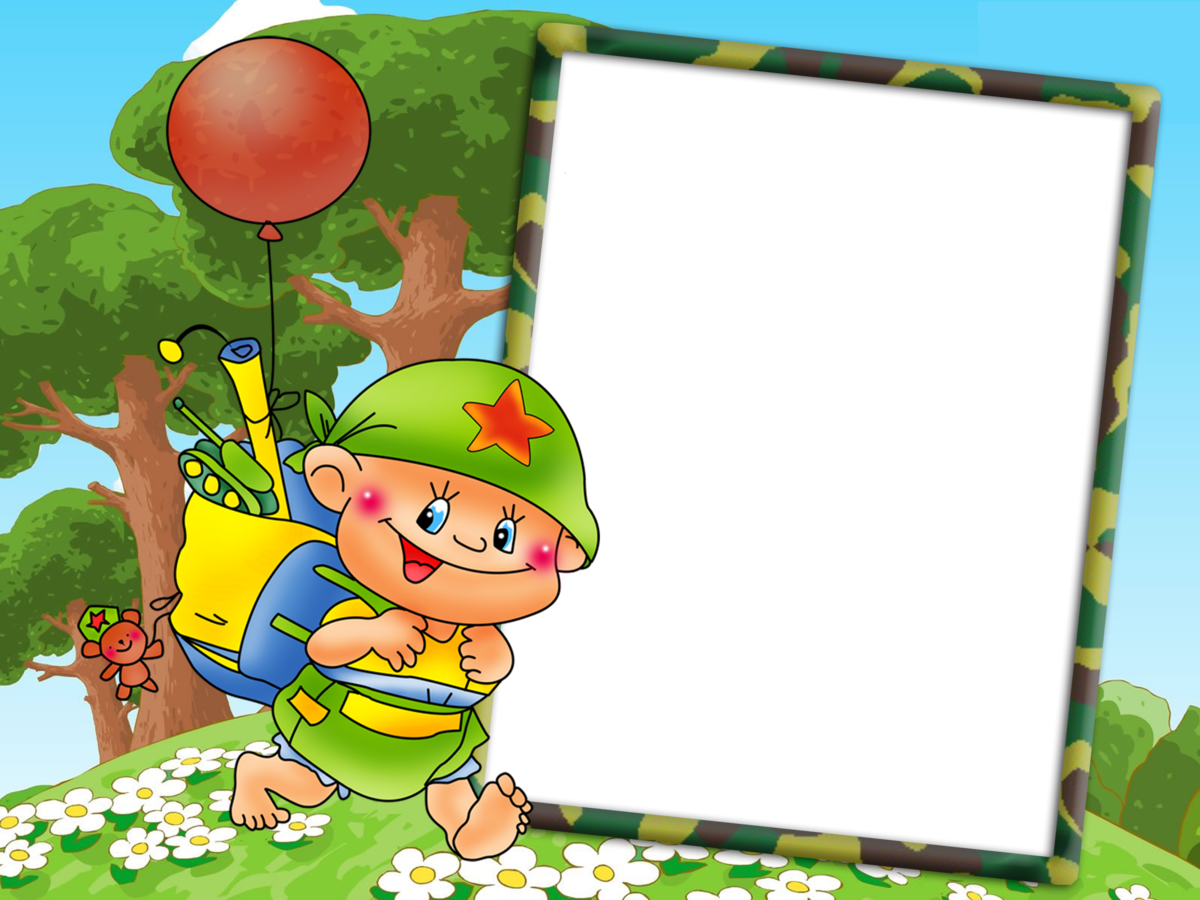 Работа с родителями.

Консультация 

«Роль отца в воспитании ребенка».
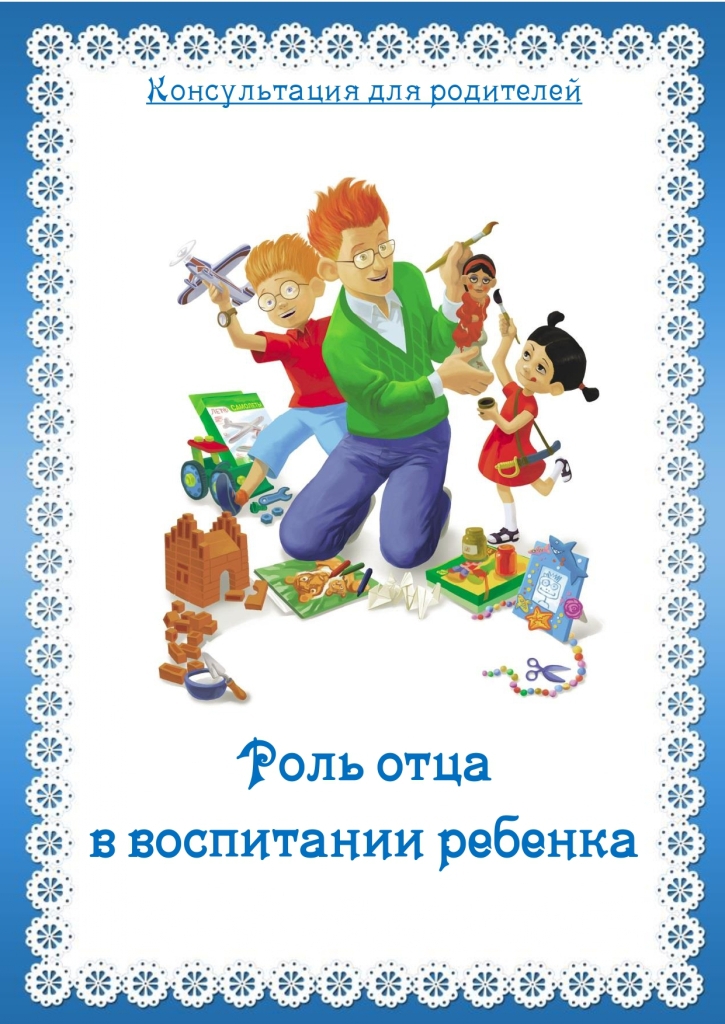 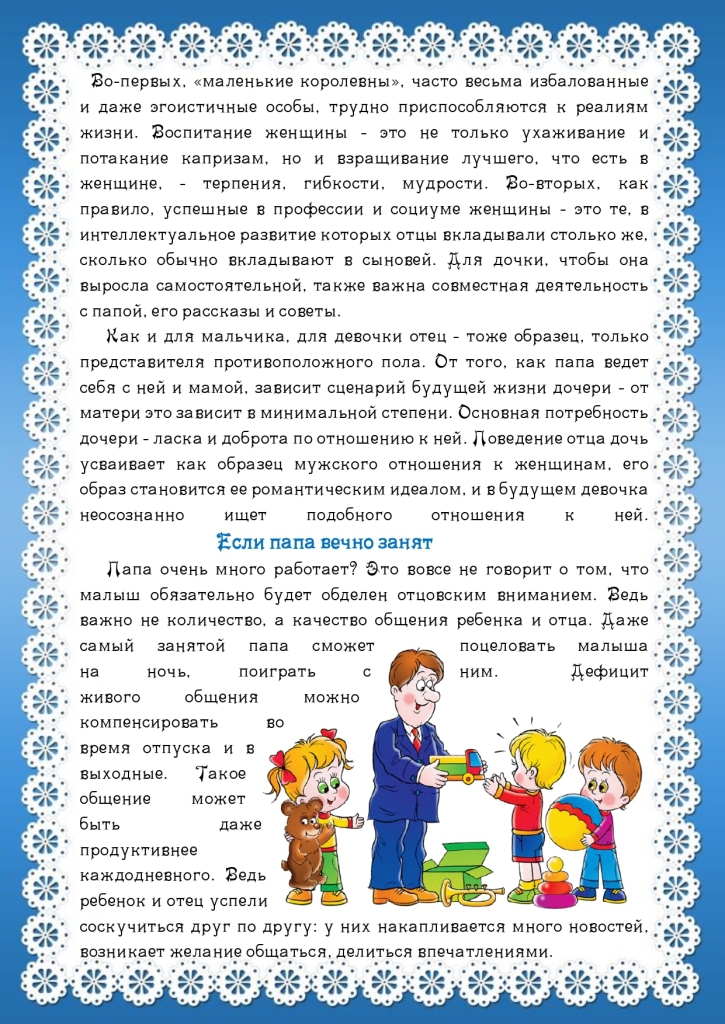 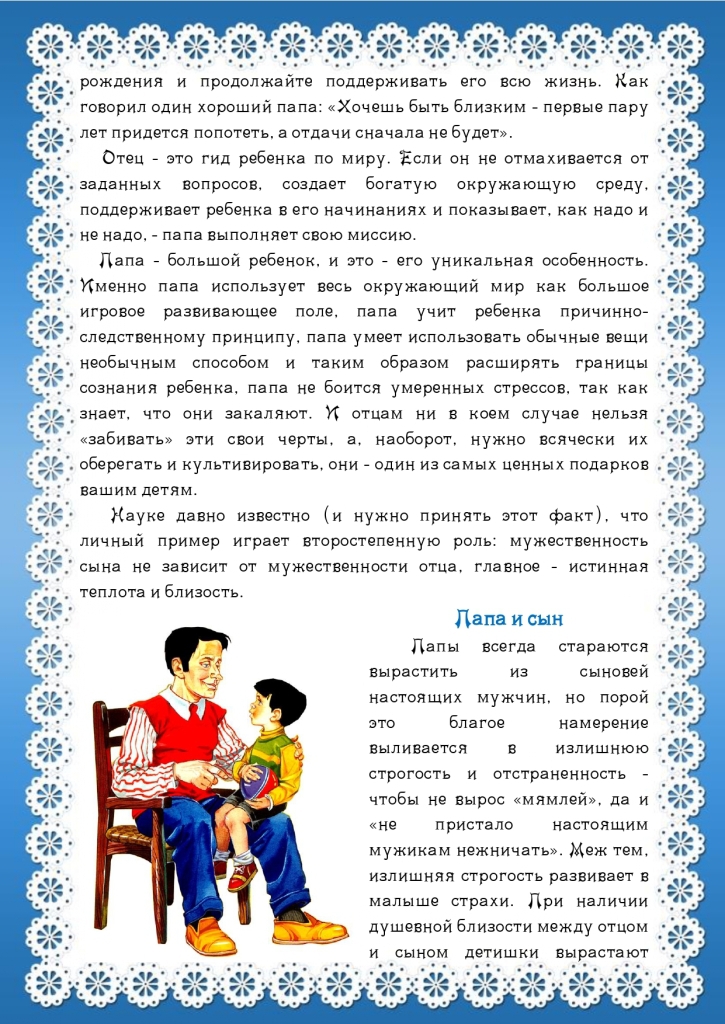 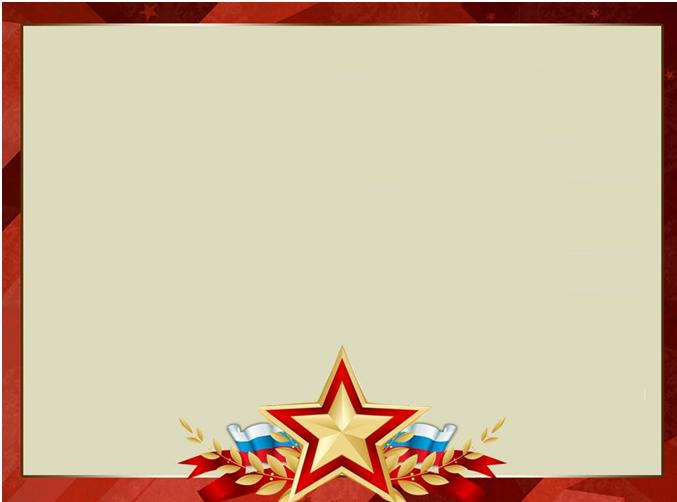 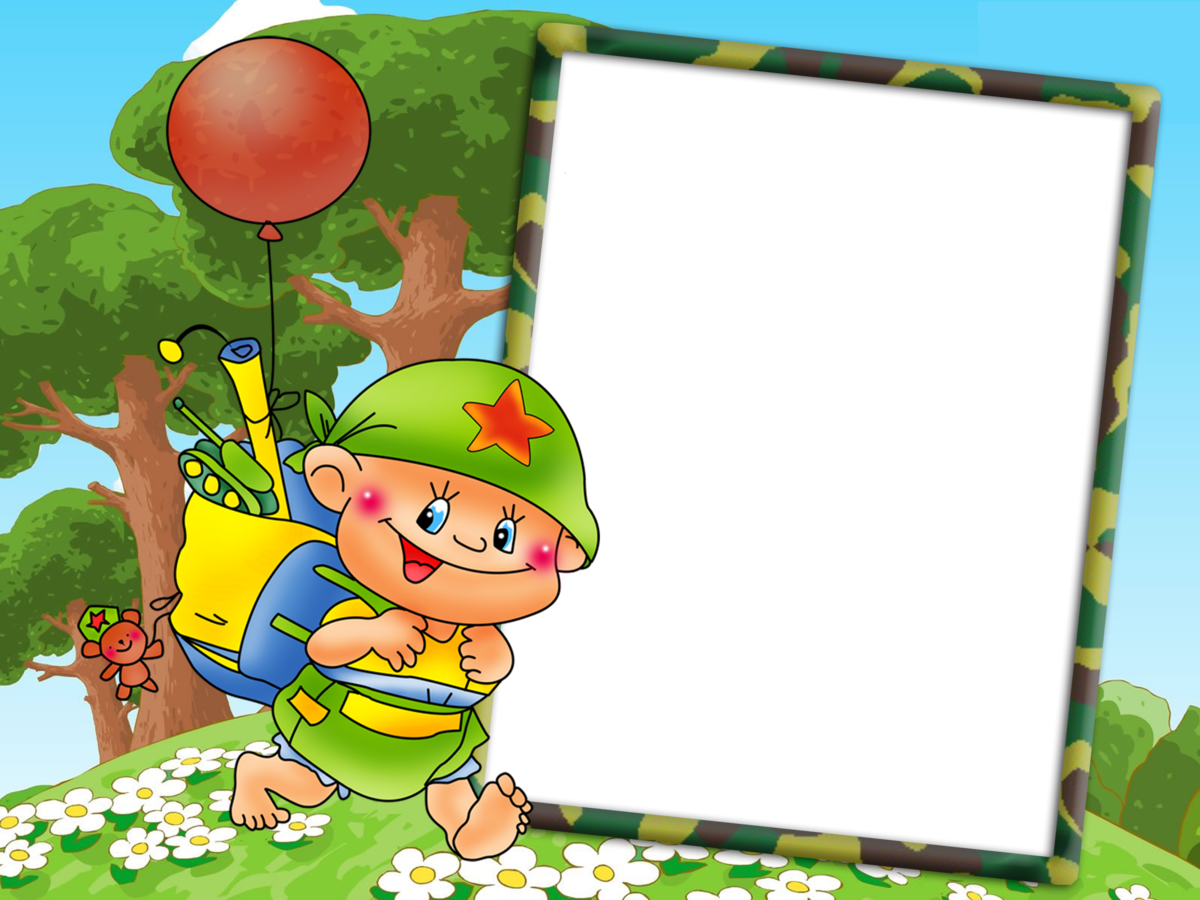 Работа с родителями.

Консультация 

«История праздника 23 февраля».
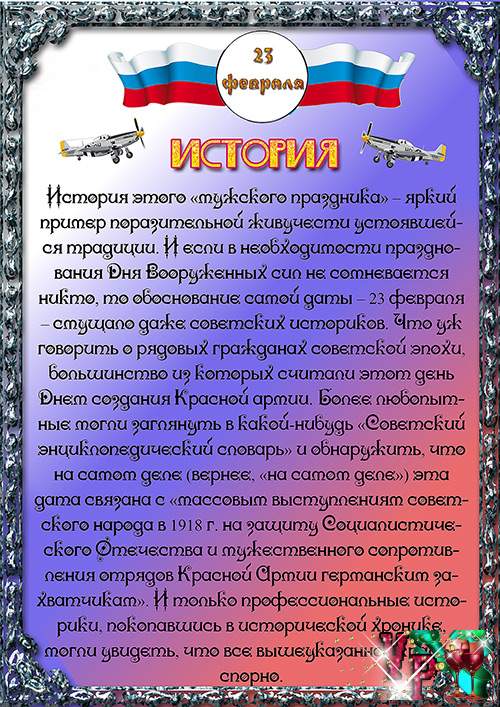 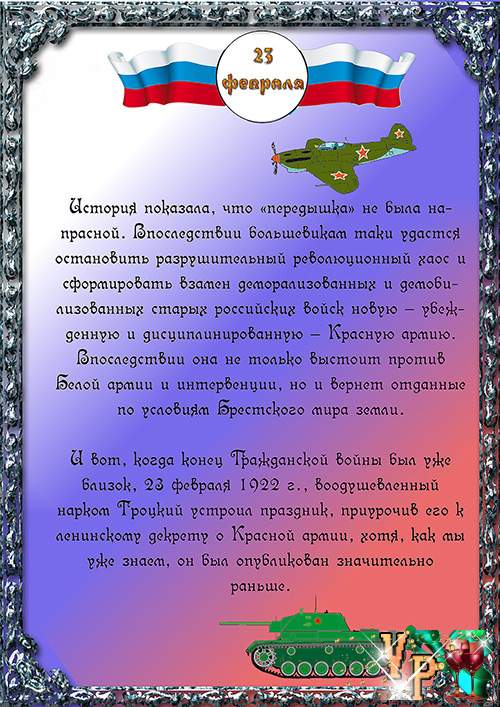 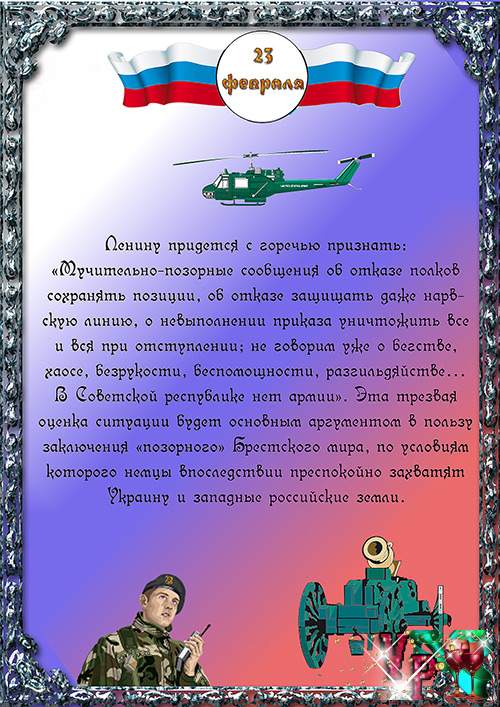 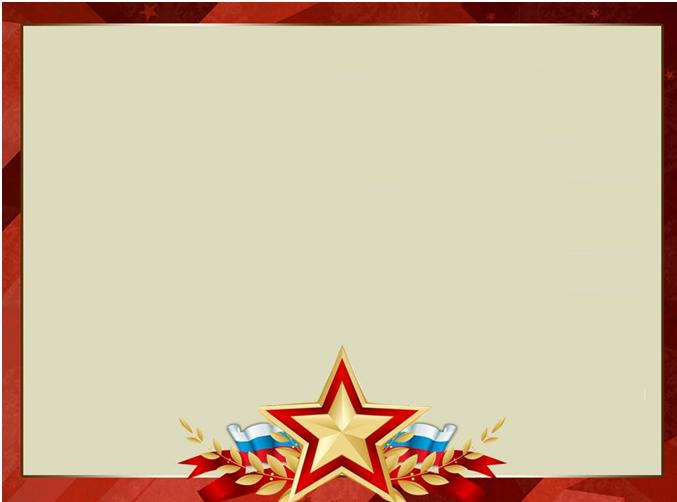 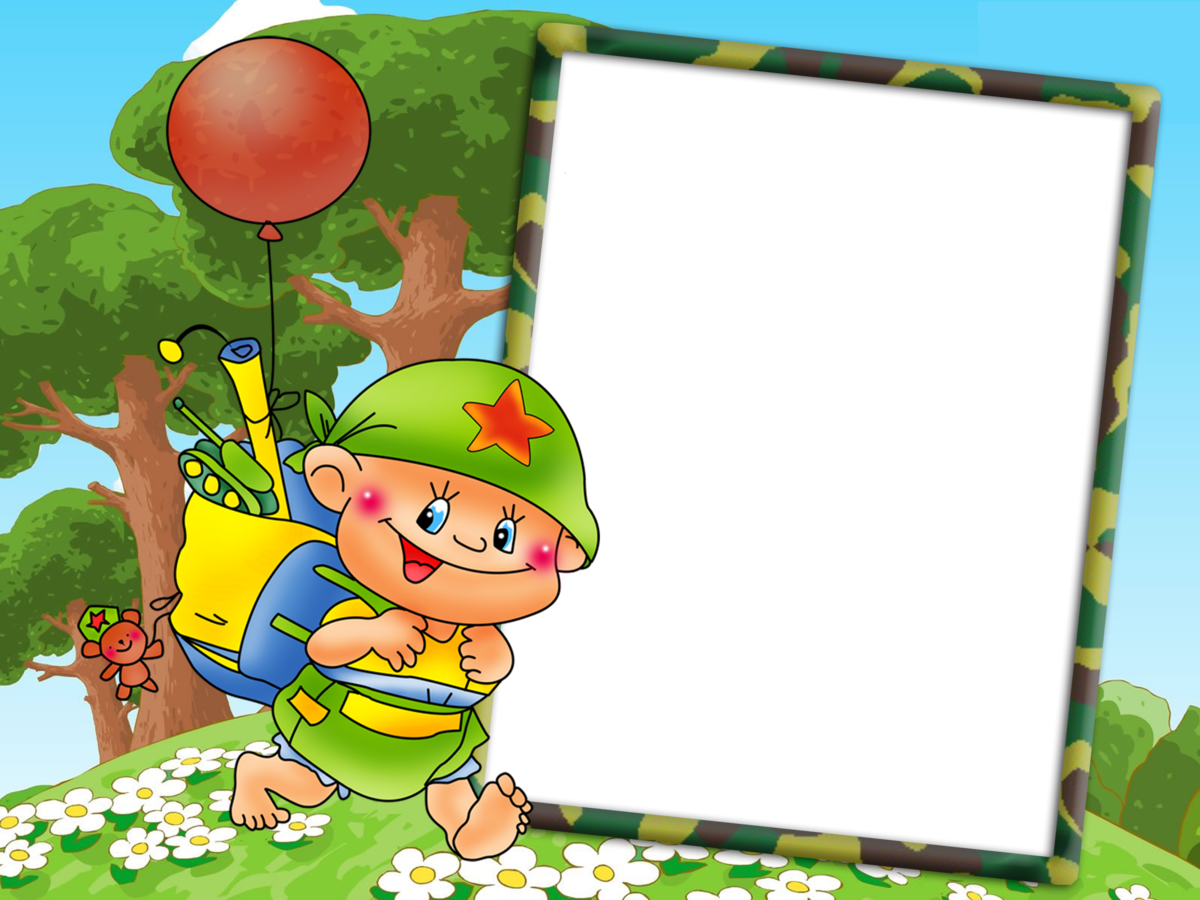 Работа с родителями.

Выставка стенгазет 
«Мой папа самый лучший».
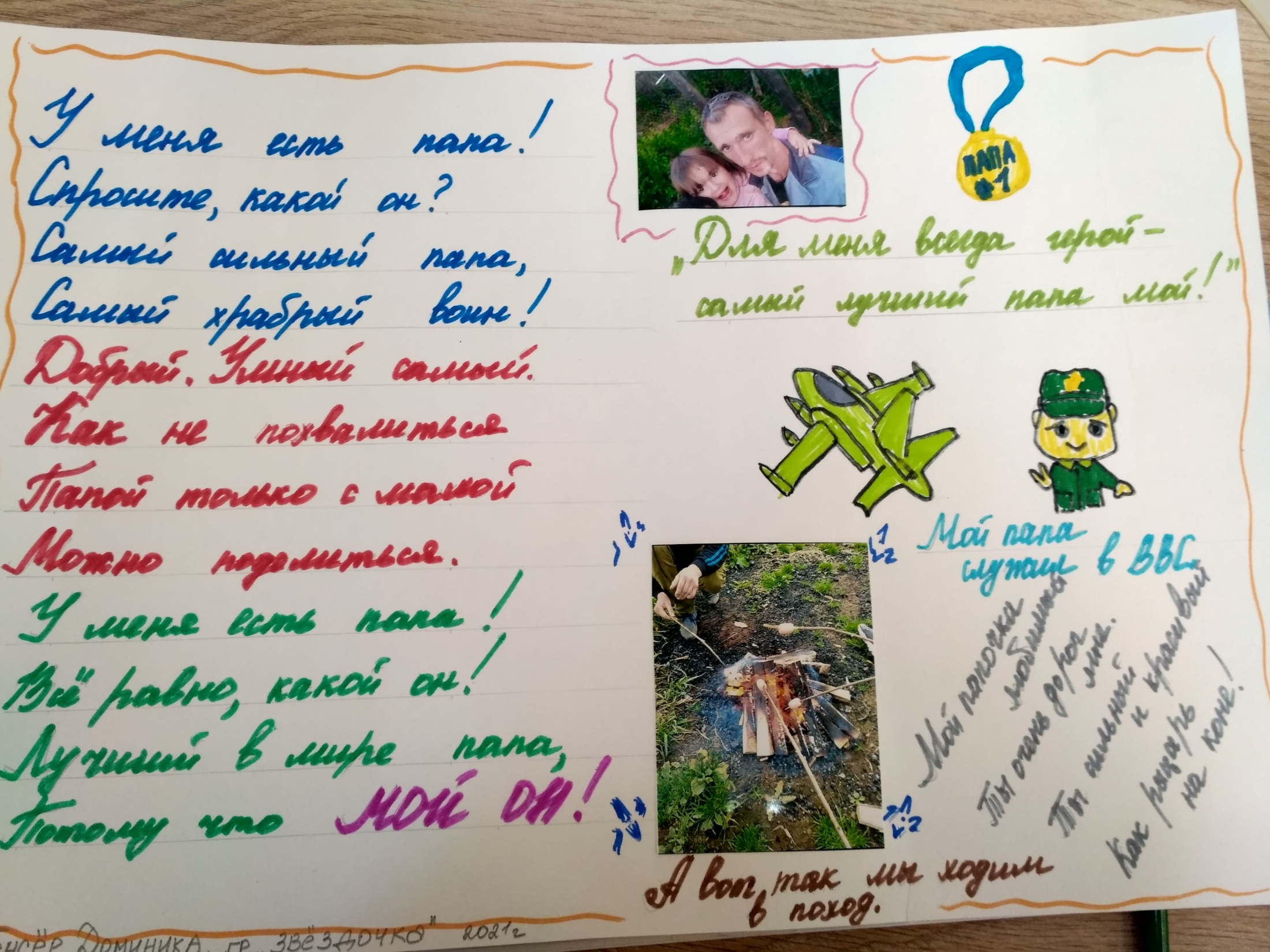 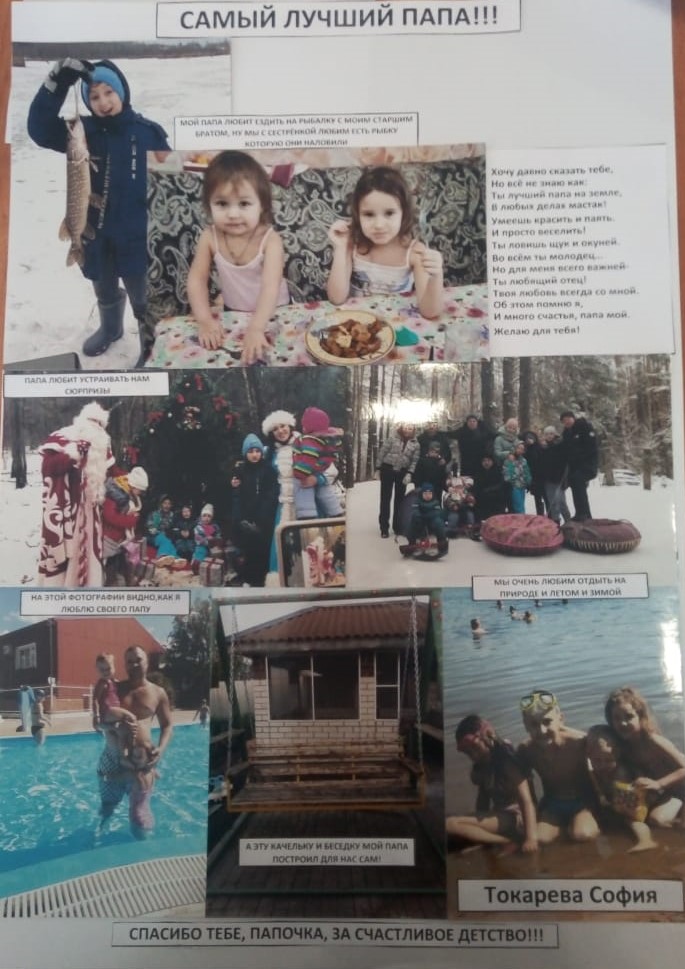 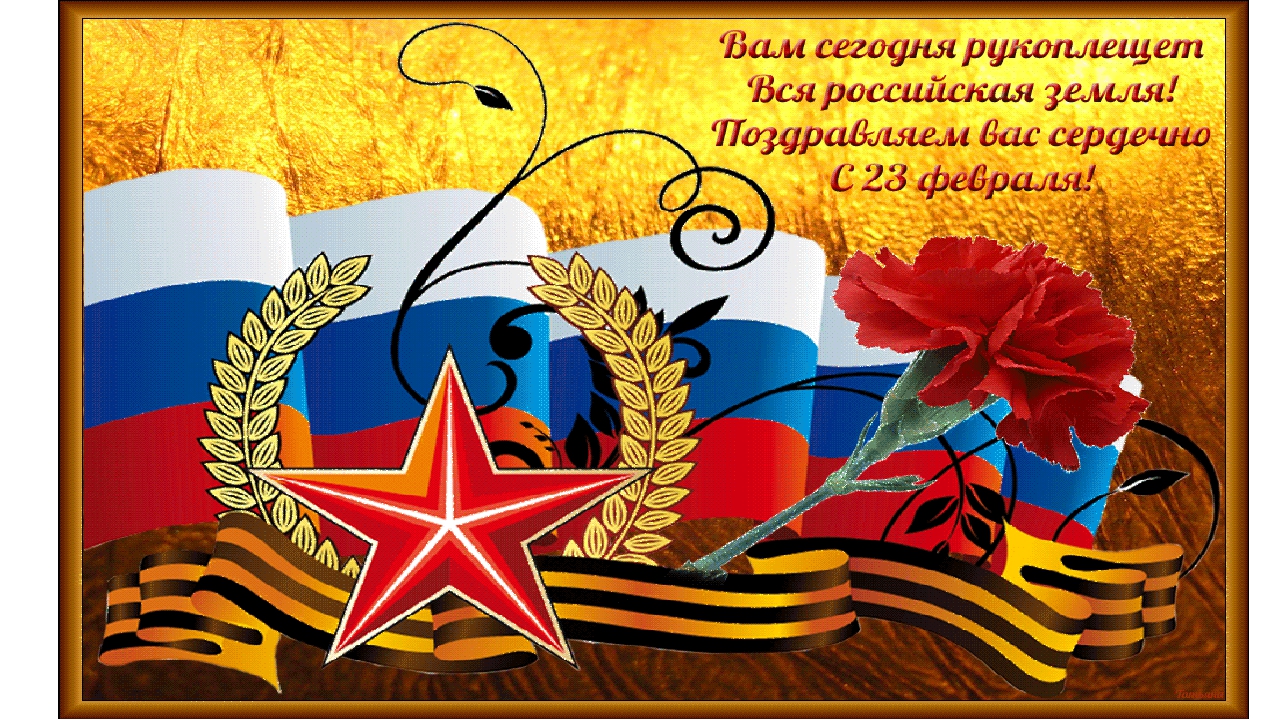